Computação Gráfica
Aleatoriedade e Ruídos
Aleatoriedade
Computadores convencionais não geram números realmente aleatórios, porém podemos criar situações que simulam isso.
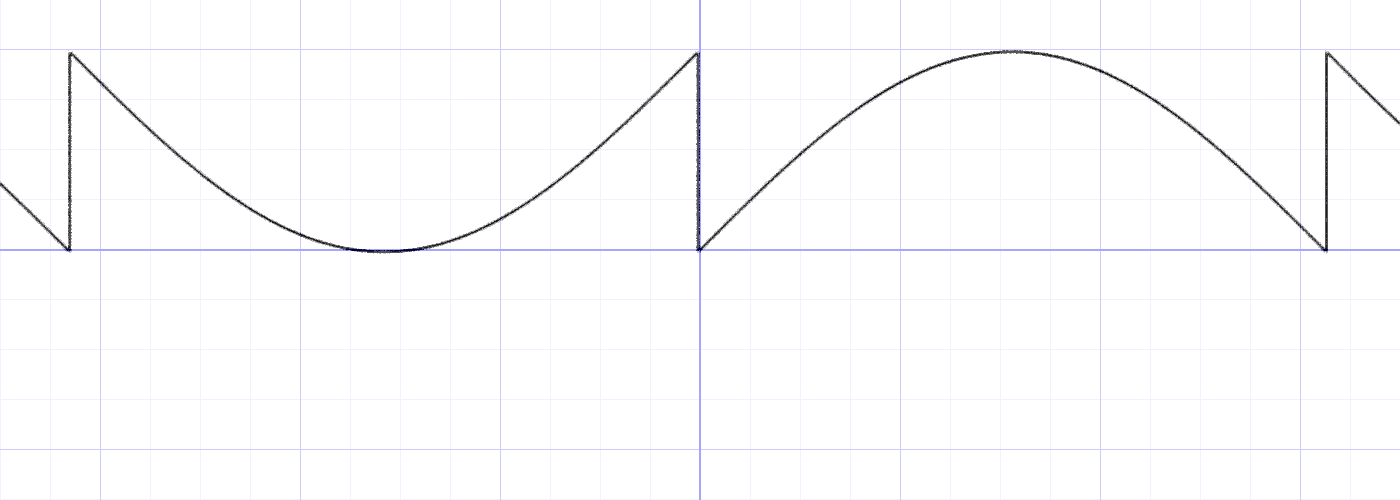 y = fract(sin(x)*1.0);
2
Referência: The Book of Shaders  https://thebookofshaders.com/10/
Aleatoriedade
Porém se repetirmos muito o padrão. O que você acha que acontecerá com a imagem?
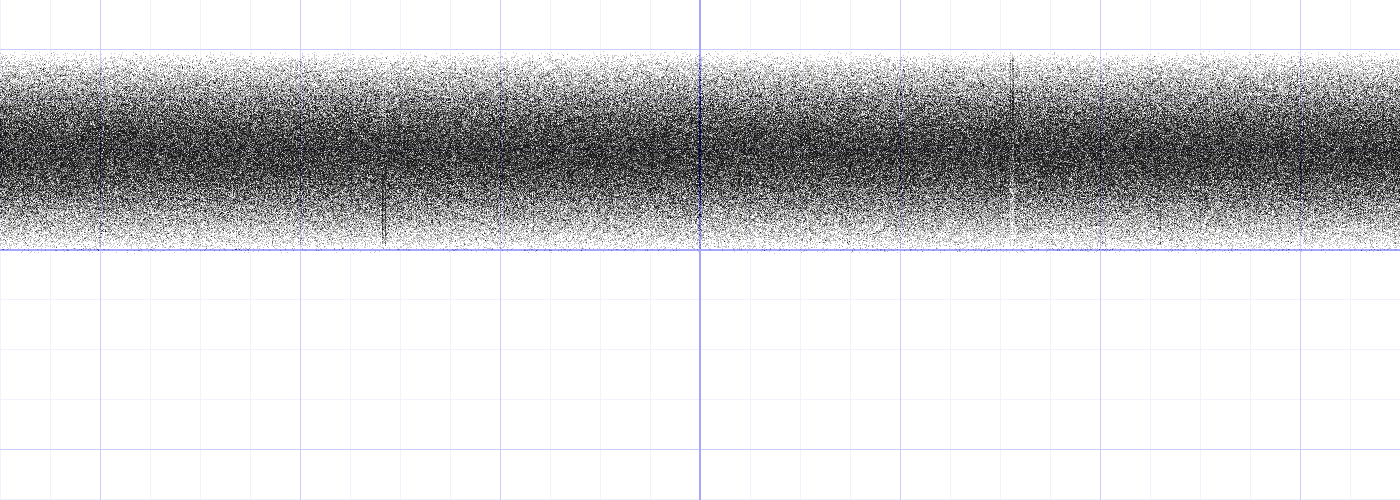 y = fract(sin(x)*100000.0);
3
Referência: The Book of Shaders  https://thebookofshaders.com/10/
Aleatoriedade
Brincando um pouco com o padrão conseguimos gerar algo como:
float rand(vec2 st) {
  float val = dot(st.xy,vec2(12.9898,78.233));
  return fract(sin(val)*43758.5453123);
}
void mainImage(out vec4 fragColor, in vec2 fragCoord){
  vec2 st = fragCoord.xy/iResolution.xy;
  float rnd = random(st);
  fragColor = vec4(vec3(rnd),1.0);
}
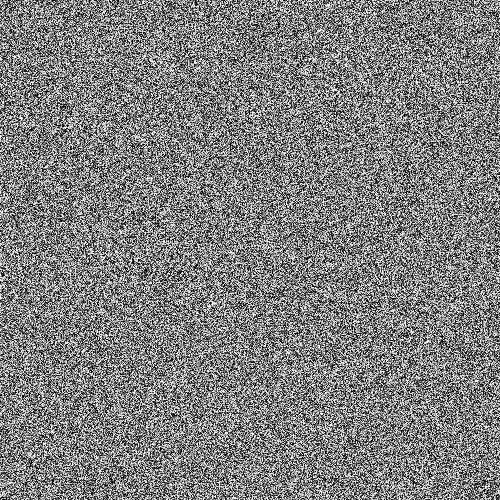 4
Referência: The Book of Shaders  https://thebookofshaders.com/10/
[Speaker Notes: Código original:
// Author @patriciogv - 2015
// http://patriciogonzalezvivo.com
#ifdef GL_ES
precision mediump float;
#endif
uniform vec2 u_resolution;
float random(vec2 st) {
  float val = dot(st.xy,vec2(12.9898,78.233));
  return fract(sin(val)*43758.5453123);
}
void main() {
  vec2 st = gl_FragCoord.xy/u_resolution.xy;
  float rnd = random(st);
  gl_FragColor = vec4(vec3(rnd),1.0);
}]
Ruídos
salt pepper noise
coherent noise
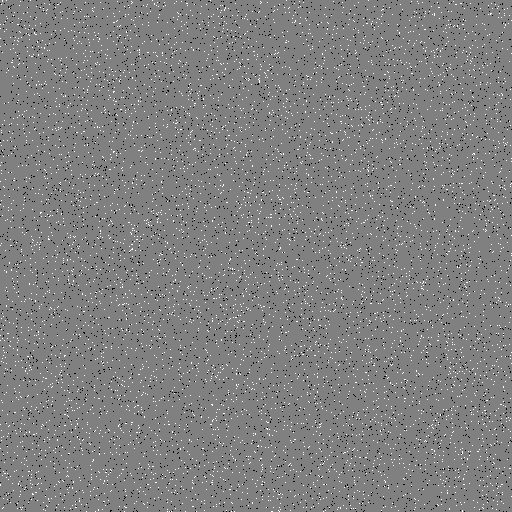 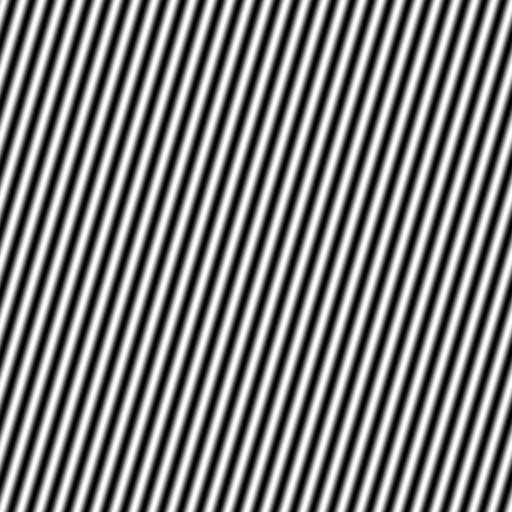 gaussian noise
Poisson noise ou shot noise
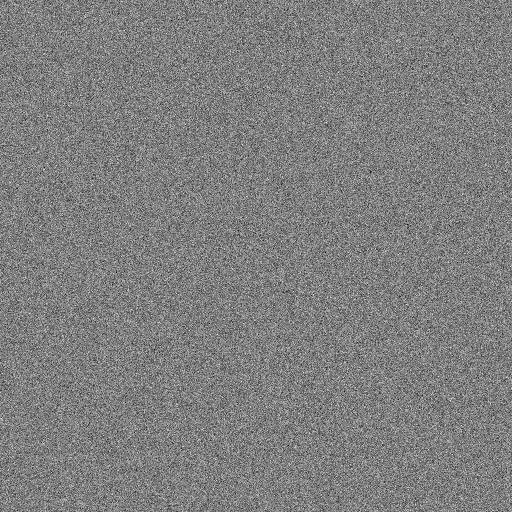 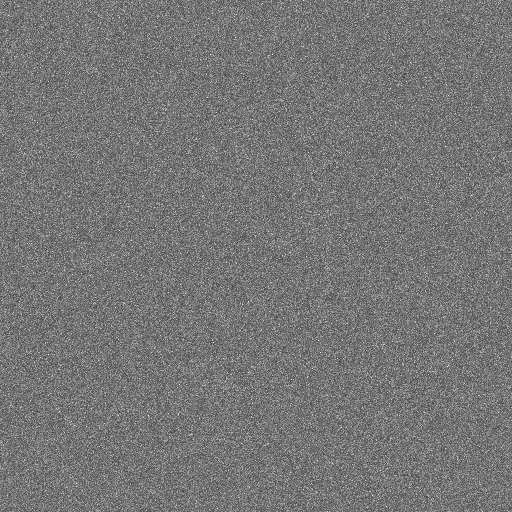 Quais as características desses ruídos?
Fonte: https://commons.wikimedia.org/wiki/User:Alejo2083/Pictures_engineering
5
Ruídos em 1D
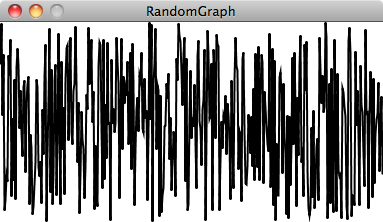 Totalmente aleatório:
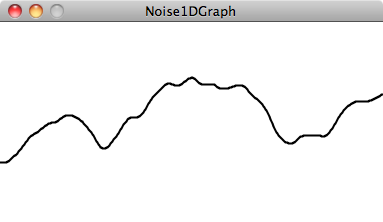 suavemente aleatório:
fonte: https://pt.khanacademy.org/computing/computer-programming/programming-natural-simulations/programming-noise/a/perlin-noise
6
Terrenos
Por exemplo no horizonte dessa imagem, vemos que as alturas da montanha não mudam de forma totalmente aleatória.
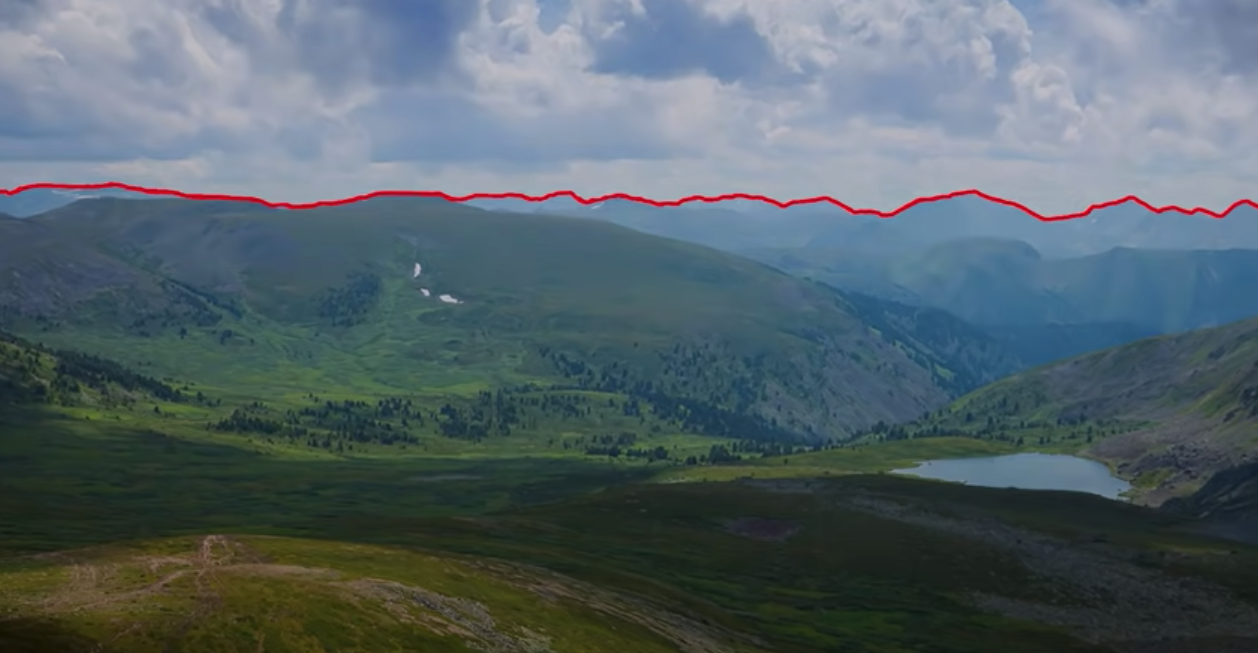 fonte: https://www.youtube.com/watch?v=H6FhG9VKhJg
7
Pergunta
Como ficará a tela nesse caso?
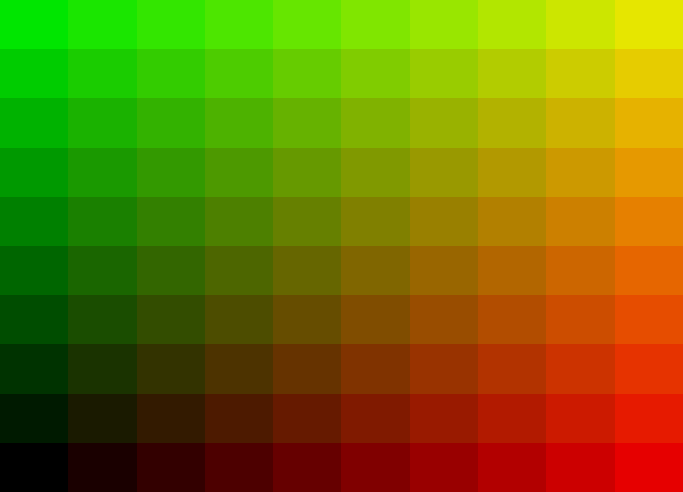 float rand(vec2 st) {
  float val = dot(st.xy,vec2(12.9898,78.233));
  return fract(sin(val)*43758.5453123);
}
void mainImage(out vec4 fragColor, in vec2 fragCoord){
  vec2 st = fragCoord.xy/iResolution.xy;
  st *= 10.0;
  vec2 ipos = floor(st);
  fragColor = vec4(ipos/10.0, 0.0 ,1.0);
}
8
Referência: The Book of Shaders  https://thebookofshaders.com/10/
[Speaker Notes: Código original:
// Author @patriciogv - 2015
// http://patriciogonzalezvivo.com
#ifdef GL_ES
precision mediump float;
#endif
uniform vec2 u_resolution;
float random(vec2 st) {
  float val = dot(st.xy,vec2(12.9898,78.233));
  return fract(sin(val)*43758.5453123);
}
void main() {
  vec2 st = gl_FragCoord.xy/u_resolution.xy;
  float rnd = random(st);
  gl_FragColor = vec4(vec3(rnd),1.0);
}]
Funções aleatórias
Vamos verificar a função recém criada rand() em GLSL em 1D
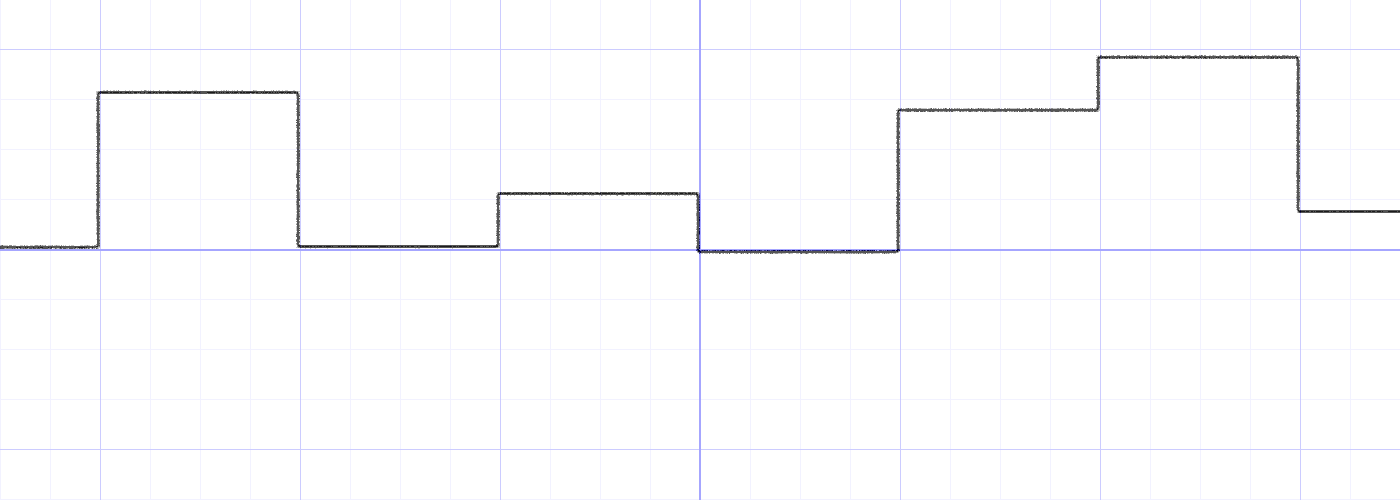 vec2 ipos = floor(st); // inteiro
y = rand(ipos);
9
Referência: The Book of Shaders  https://thebookofshaders.com/10/
Pergunta
Como ficará a tela agora?
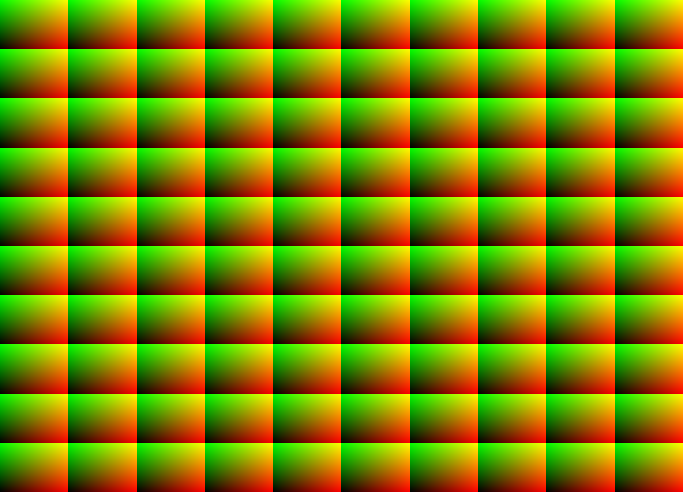 float rand(vec2 st) {
  float val = dot(st.xy,vec2(12.9898,78.233));
  return fract(sin(val)*43758.5453123);
}
void mainImage(out vec4 fragColor, in vec2 fragCoord){
  vec2 st = fragCoord.xy/iResolution.xy;
  st *= 10.0;
  vec2 fpos = fract(st);
  fragColor = vec4(fpos, 0.0 ,1.0);
}
10
Referência: The Book of Shaders  https://thebookofshaders.com/10/
[Speaker Notes: Código original:
// Author @patriciogv - 2015
// http://patriciogonzalezvivo.com
#ifdef GL_ES
precision mediump float;
#endif
uniform vec2 u_resolution;
float random(vec2 st) {
  float val = dot(st.xy,vec2(12.9898,78.233));
  return fract(sin(val)*43758.5453123);
}
void main() {
  vec2 st = gl_FragCoord.xy/u_resolution.xy;
  float rnd = random(st);
  gl_FragColor = vec4(vec3(rnd),1.0);
}]
Funções aleatórias
Como você acha que ficaria agora?
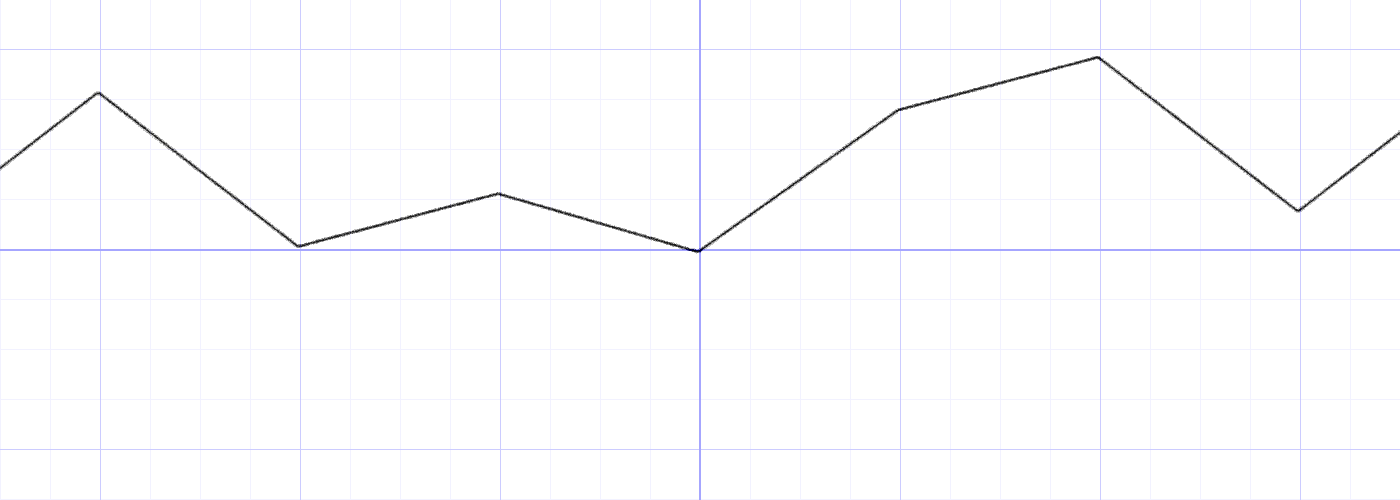 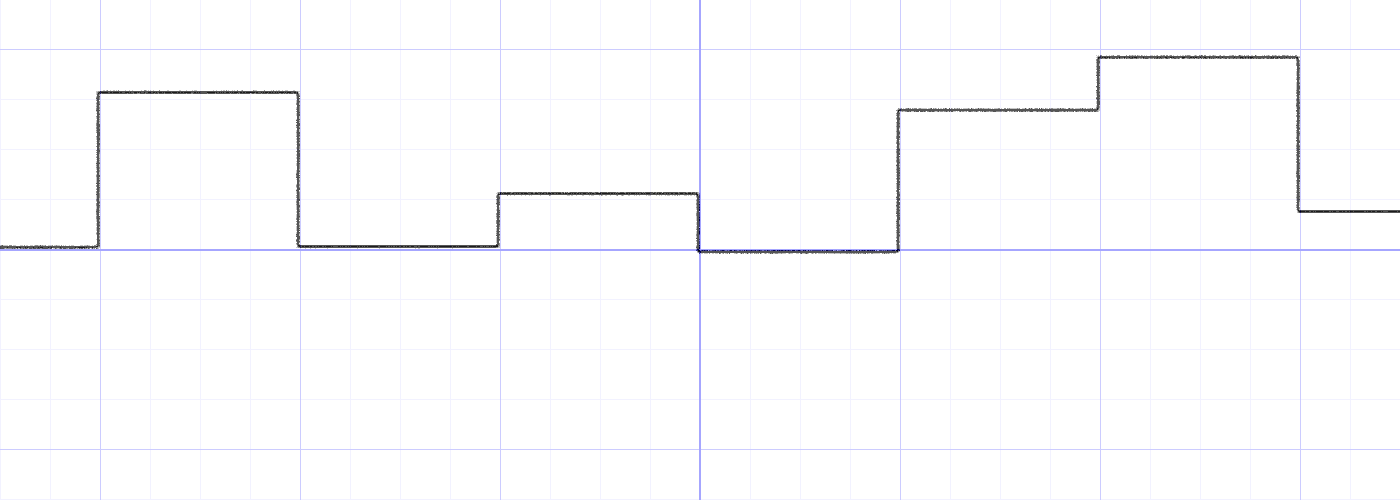 vec2 ipos = floor(st); // inteiro
vec2 fpos = fract(st); // fração
y = mix(rand(i), rand(i + 1.0), fpos);
11
Referência: The Book of Shaders  https://thebookofshaders.com/10/
Pergunta
E agora?
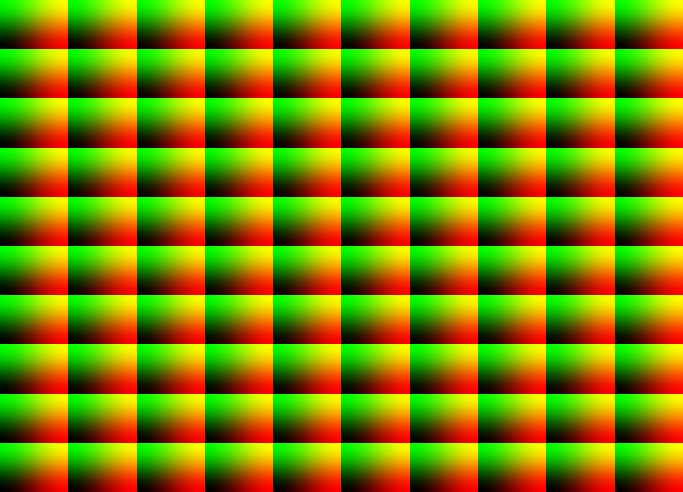 float rand(vec2 st) {
  float val = dot(st.xy,vec2(12.9898,78.233));
  return fract(sin(val)*43758.5453123);
}
void mainImage(out vec4 fragColor, in vec2 fragCoord){
  vec2 st = fragCoord.xy/iResolution.xy;
  st *= 10.0;
  vec2 fpos = fract(st);
  fragColor = vec4(smoothstep(0.,1.,fpos), 0.0 ,1.0);
}
12
Referência: The Book of Shaders  https://thebookofshaders.com/10/
[Speaker Notes: Código original:
// Author @patriciogv - 2015
// http://patriciogonzalezvivo.com
#ifdef GL_ES
precision mediump float;
#endif
uniform vec2 u_resolution;
float random(vec2 st) {
  float val = dot(st.xy,vec2(12.9898,78.233));
  return fract(sin(val)*43758.5453123);
}
void main() {
  vec2 st = gl_FragCoord.xy/u_resolution.xy;
  float rnd = random(st);
  gl_FragColor = vec4(vec3(rnd),1.0);
}]
Funções aleatórias
E agora?
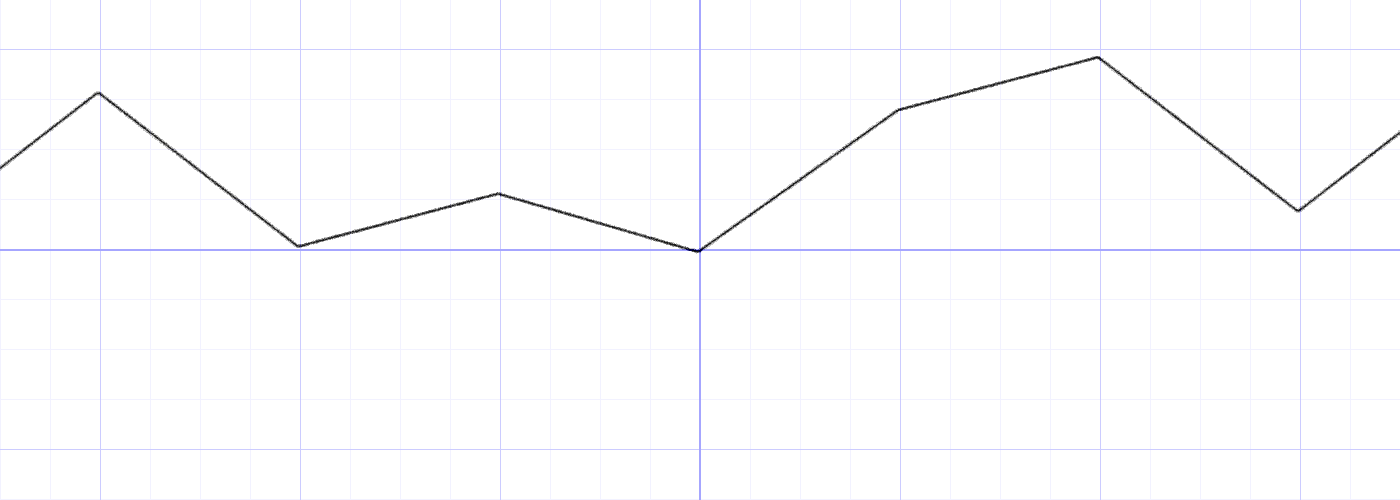 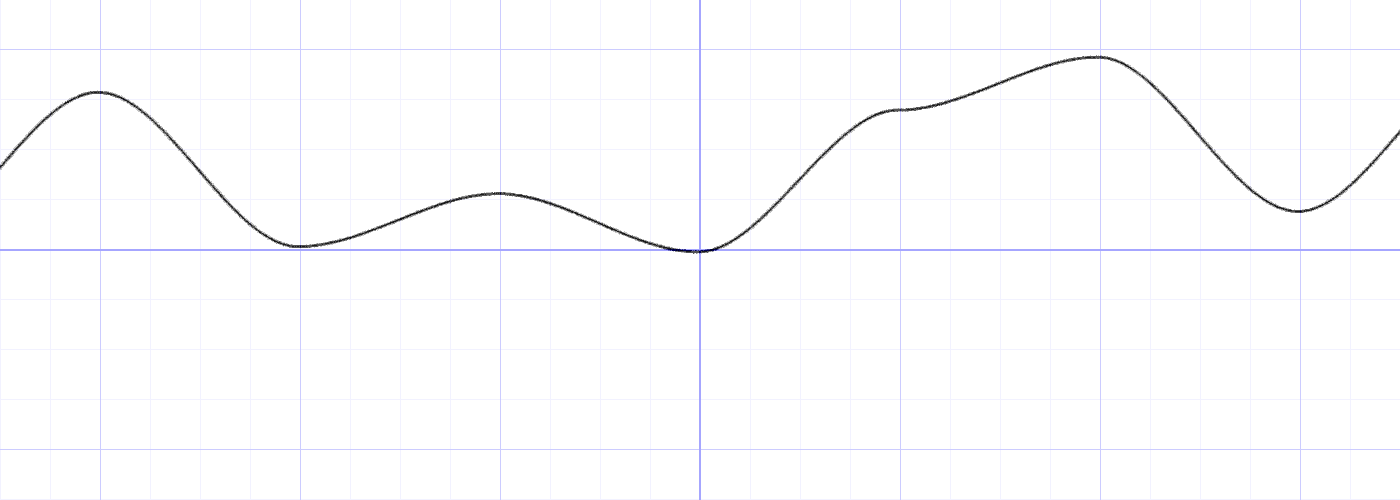 vec2 ipos = floor(st); // inteiro
vec2 fpos = fract(st); // fração
y = mix(rand(i), rand(i + 1.0), smoothstep(0.,1.,fpos));
13
Referência: The Book of Shaders  https://thebookofshaders.com/10/
O que é o Perlin Noise
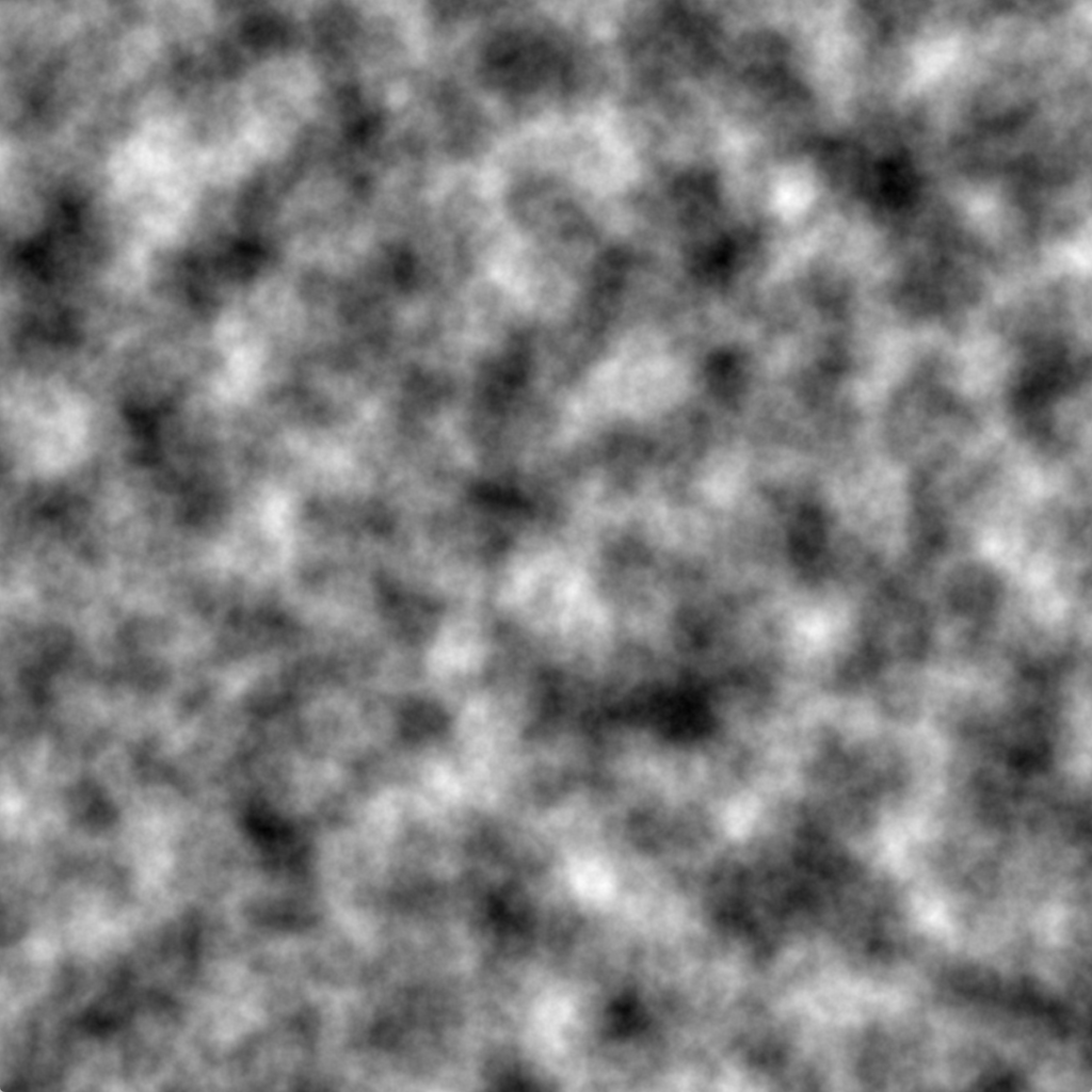 Geração aleatória de valores 
Função n-dimensional
Completa aleatoriedade
Coerência
14
Perlin Noise
Gera padrões mais orgânicos
Percebe-se uma certa suavidade interna
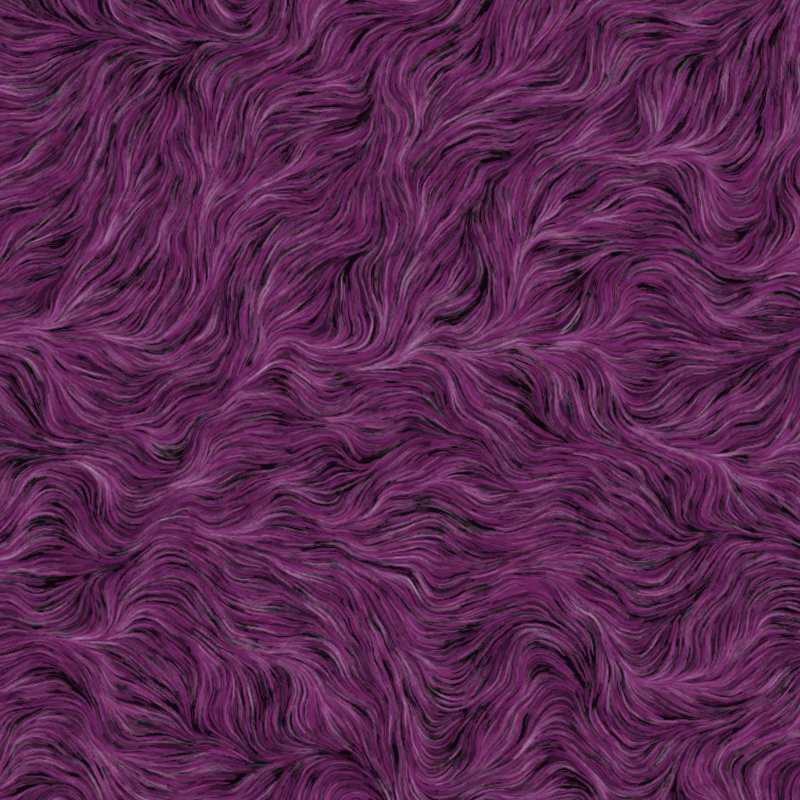 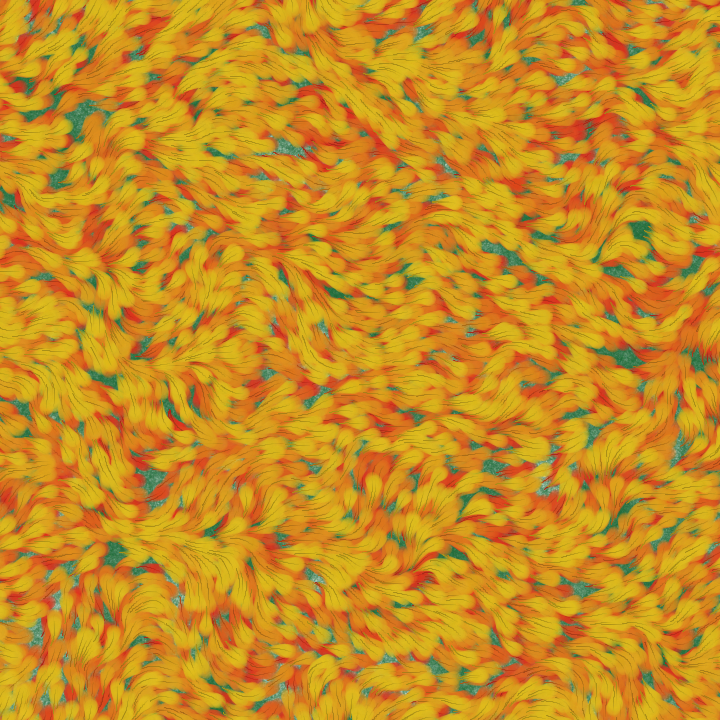 fonte: https://sighack.com/post/getting-creative-with-perlin-noise-fields
15
Exemplos usando Perlin Noise
terrenos
rugosidades
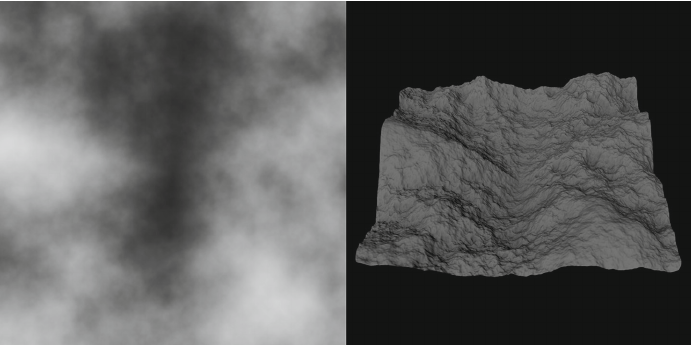 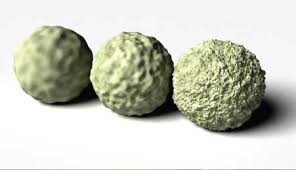 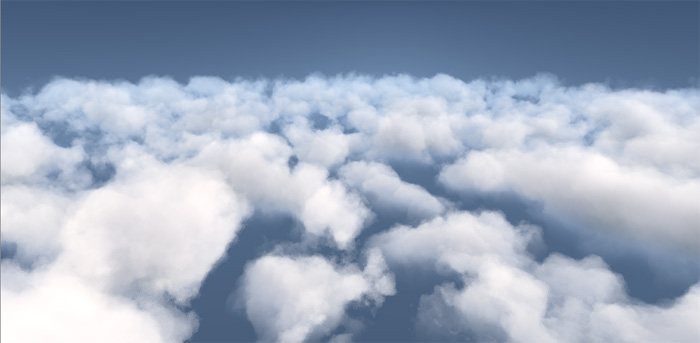 FurryBall 4.8
Fig. 2. Seven layers of stacked Perlin noise patterns (left) and the...
CMSC 425: Lecture 14 Procedural Generation: Perlin Noise
nuvens
caustics
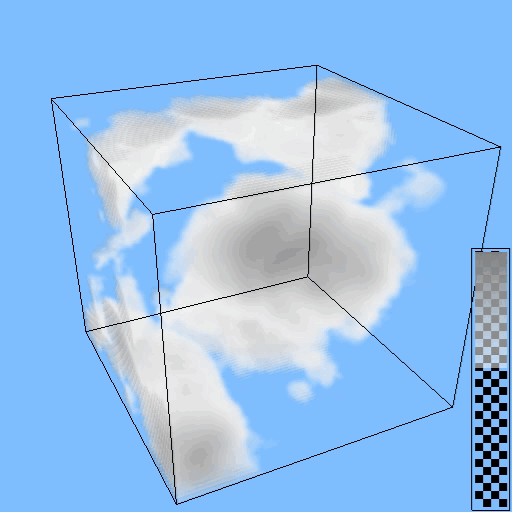 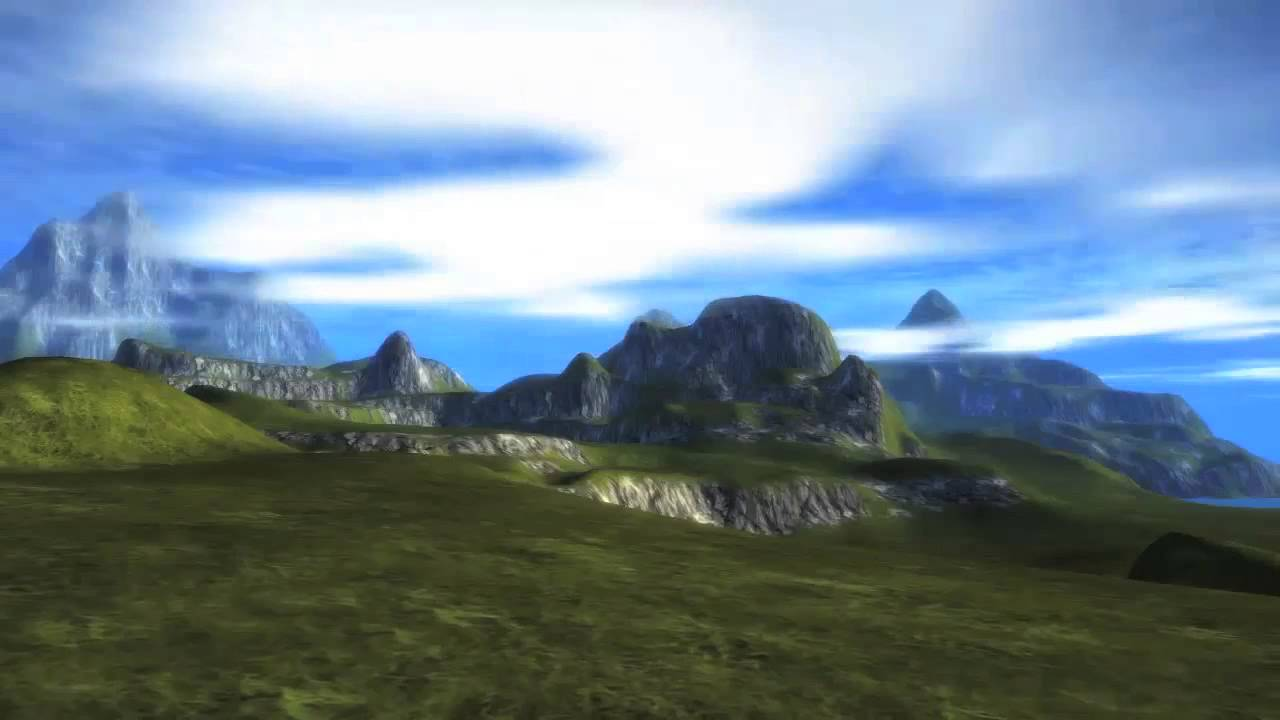 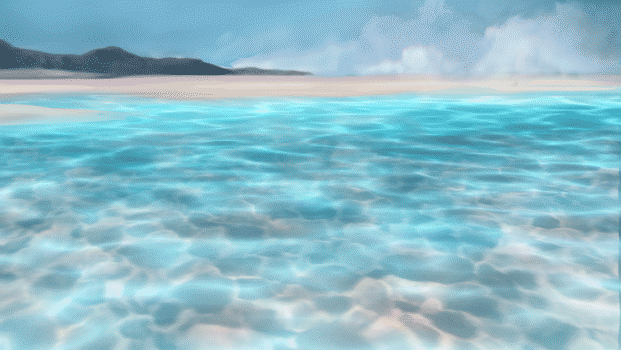 https://www.youtube.com/watch?v=n6eaQqKb4y0
https://github.com/BrutPitt/PerlinNoise4D
https://www.tvpaint.com/forum/viewtopic.php?t=11197
16
Função Parametrizada
função noise(t)
valores
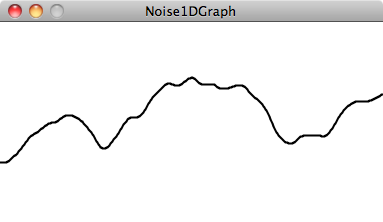 t
amostrando sobre a função.
17
Perlin Noise em 2D
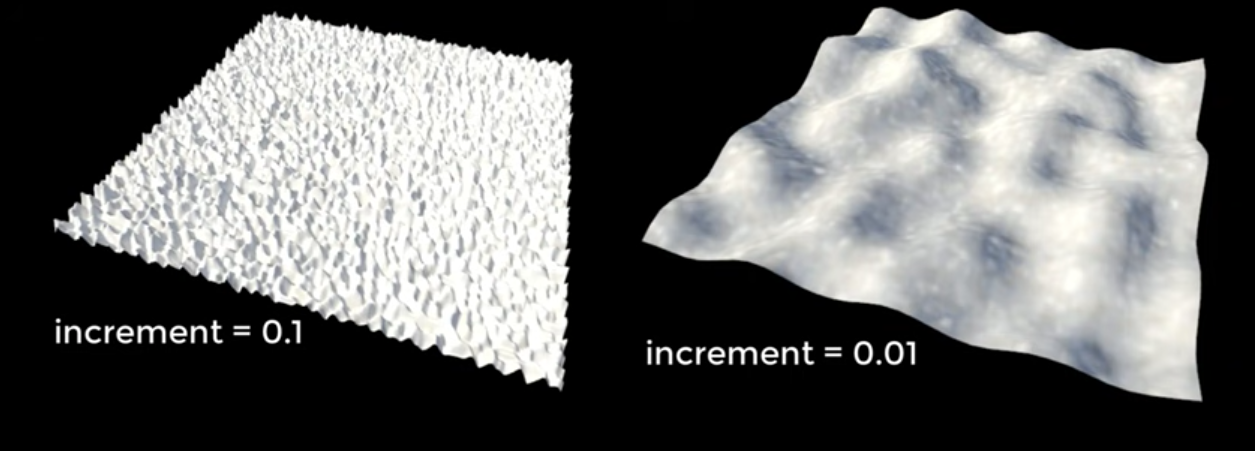 fonte: https://www.youtube.com/watch?v=H6FhG9VKhJg
18
Explicações da Implementação do Perlin Noise
Passos básicos:
Definição do grid
Produto escalar do gradiente semi-aleatórios e vetores de distância
Interpolação dos produtos escalares
19
Grid para resultado final
Por exemplo cada célula pode representar um valor de pixel.
um pixel
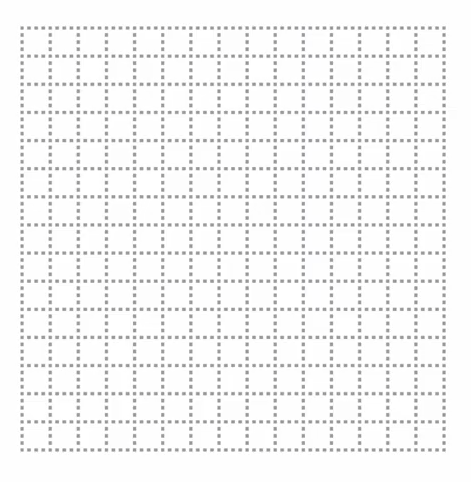 fonte: http://fataho.com/
20
Grid dos valores aleatórios
Uma subdivisão é gerada para identificar os valores aleatórios. No caso os pontos violetas são os valores aleatórios.
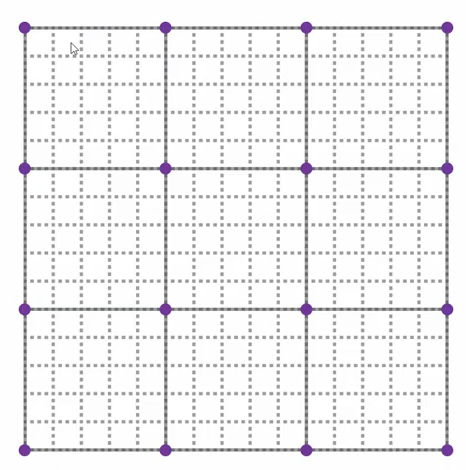 Cada um desses vértices tem um valor aleatório.
fonte: http://fataho.com/
21
Calculando um valor no grid
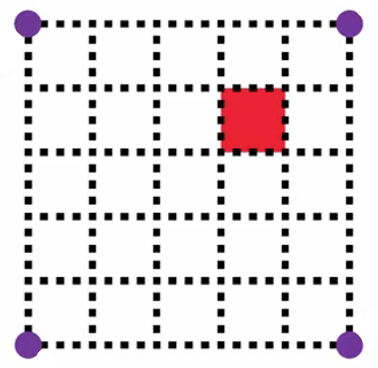 fonte: http://fataho.com/
22
Revisão de Filtro Bilinear
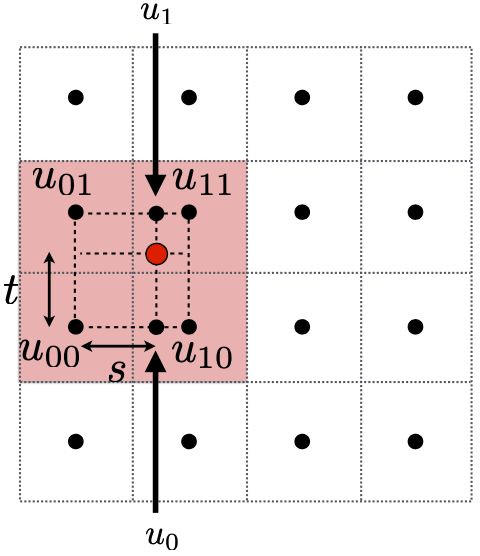 Interpolação Linear (1D)



Interpolações Intermediárias (horizontal)





Interpolação Final (vertical)
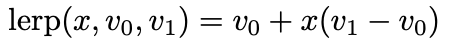 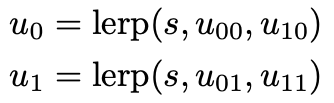 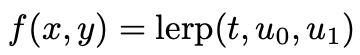 23
Calculando o valor em GLSL
uniform vec2 u_resolution;
float random(vec2 st) {
  float val = dot(st.xy,vec2(12.9898,78.233));
  return fract(sin(val)*43758.5453123);
}
float noise (in vec2 st) {
  vec2 i = floor(st);
  vec2 f = fract(st);
  // Quatro cantos da célula
  float u00 = random(i);
  float u10 = random(i + vec2(1.0, 0.0));
  float u01 = random(i + vec2(0.0, 1.0));
  float u11 = random(i + vec2(1.0, 1.0));

  // Interpolação Bilinear
  float u0 = mix(u00, u10, f.x); 
  float u1 = mix(u01, u11, f.x);
  return mix(u0, u1, f.y);
}
void main() {
  vec2 st = gl_FragCoord.xy/u_resolution.xy;
  vec2 pos = vec2(st*3.0);
  float n = noise(pos);
  gl_FragColor = vec4(vec3(n), 1.0);
}
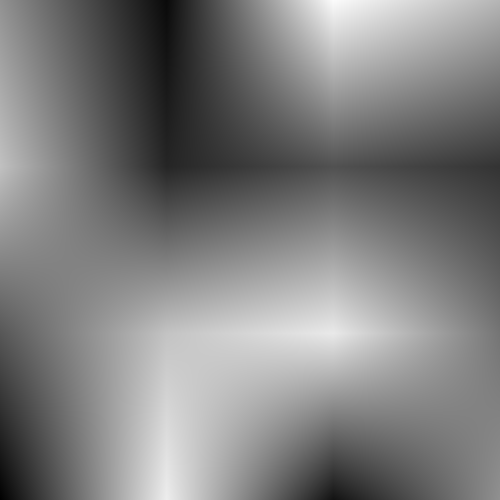 24
Referência: The Book of Shaders  https://thebookofshaders.com/10/
[Speaker Notes: #ifdef GL_ES
precision mediump float;
#endif
uniform vec2 u_resolution;
float random(vec2 st) {
  float val = dot(st.xy,vec2(12.9898,78.233));
  return fract(sin(val)*43758.5453123);
}

float noise (in vec2 st) {
    vec2 i = floor(st);
    vec2 f = fract(st);

    // Quatro cantos da célula
    float u00 = random(i);
    float u10 = random(i + vec2(1.0, 0.0));
    float u01 = random(i + vec2(0.0, 1.0));
    float u11 = random(i + vec2(1.0, 1.0));

    // Hermite
    vec2 u = smoothstep(0.,1.,f);
    
    // Interpolação Bilinear
    float u0 = mix(u00, u10, u.x); 
    float u1 = mix(u01, u11, u.x);
    return mix(u0, u1, u.y);
}

void main() {
    vec2 st = gl_FragCoord.xy/u_resolution.xy;
    vec2 pos = vec2(st*3.0);
    float n = noise(pos);
    gl_FragColor = vec4(vec3(n), 1.0);
}]
Exemplo em ShaderToy
float random(vec2 st) {
  float val = dot(st.xy,vec2(12.9898,78.233));
  return fract(sin(val)*43758.5453123);
}

float noise (in vec2 st) {
  vec2 i = floor(st);
  vec2 f = fract(st);

  // Quatro cantos da célula
  float u00 = random(i);
  float u10 = random(i + vec2(1.0, 0.0));
  float u01 = random(i + vec2(0.0, 1.0));
  float u11 = random(i + vec2(1.0, 1.0));

  // Interpolação Bilinear
  float u0 = mix(u00, u10, f.x); 
  float u1 = mix(u01, u11, f.x);
  return mix(u0, u1, f.y);
}
void mainImage( out vec4 fragColor, in vec2 fragCoord ) {
  vec2 st = fragCoord.xy/iResolution.xy;
  vec2 pos = vec2(st*3.0);
  float n = noise(pos);
  fragColor = vec4(vec3(n), 1.0);
}
25
Problemas de Interpolação
Se uma interpolação linear for diretamente utilizada, poderão aparecer artefatos entre os subgrids.
Primeira proposta para solucionar o problema foi:
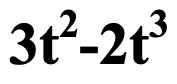 Que já conhecemos essa interpolação do Hermite, e que no GLSL pode ser usada diretamente com a chamada:
smoothstep()
26
Interpolação Cúbica
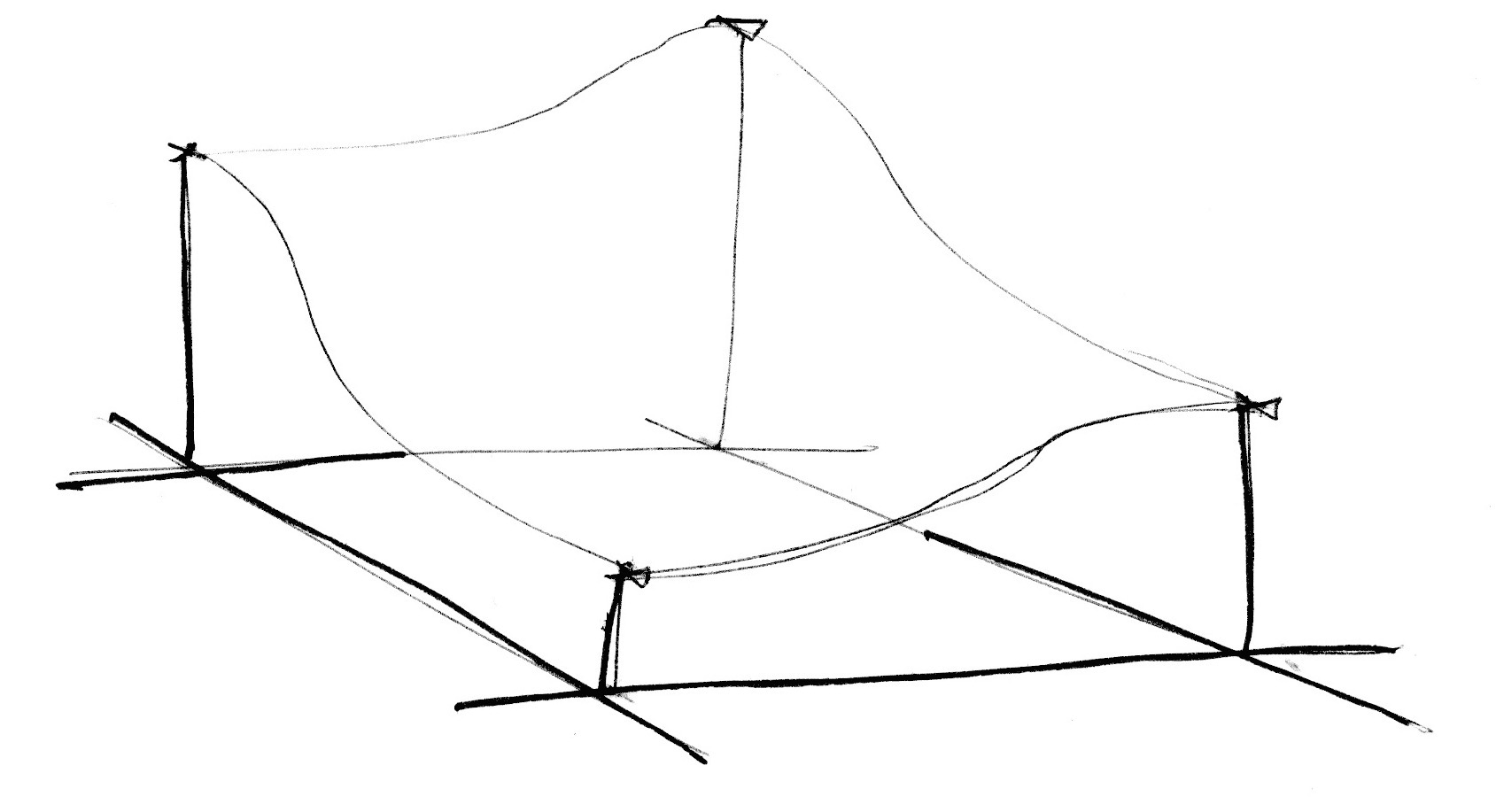 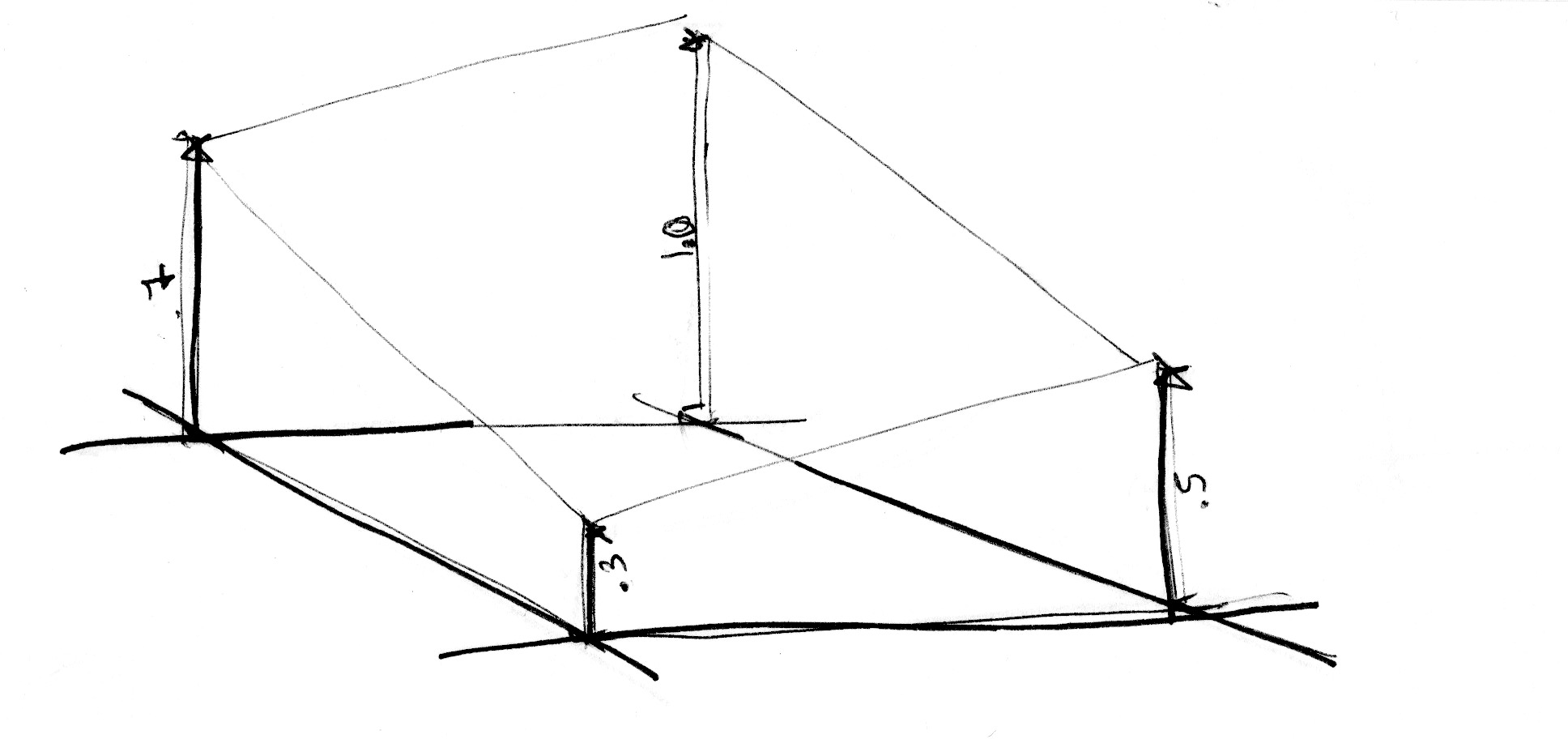 Linear
Cúbica (Hermite)
27
Referência: The Book of Shaders  https://thebookofshaders.com/10/
[Speaker Notes: #ifdef GL_ES
precision mediump float;  
#endif
uniform vec2 u_resolution;
float random(vec2 st) {
  float val = dot(st.xy,vec2(12.9898,78.233));
  return fract(sin(val)*43758.5453123);
}

float noise (in vec2 st) {
    vec2 i = floor(st);
    vec2 f = fract(st);

    // Quatro cantos da célula
    float u00 = random(i);
    float u10 = random(i + vec2(1.0, 0.0));
    float u01 = random(i + vec2(0.0, 1.0));
    float u11 = random(i + vec2(1.0, 1.0));

    // Hermite
    vec2 u = smoothstep(0.,1.,f);
    
    // Interpolação Bilinear
    float u0 = mix(u00, u10, u.x); 
    float u1 = mix(u01, u11, u.x);
    return mix(u0, u1, u.y);
}

void main() {
    vec2 st = gl_FragCoord.xy/u_resolution.xy;
    vec2 pos = vec2(st*3.0);
    float n = noise(pos);
    gl_FragColor = vec4(vec3(n), 1.0);
}]
Calculando o valor em GLSL
uniform vec2 u_resolution;
float random(vec2 st) {
  float val = dot(st.xy,vec2(12.9898,78.233));
  return fract(sin(val)*43758.5453123);
}
float noise (in vec2 st) {
  vec2 i = floor(st);
  vec2 f = fract(st);
  // Quatro cantos da célula
  float u00 = random(i);
  float u10 = random(i + vec2(1.0, 0.0));
  float u01 = random(i + vec2(0.0, 1.0));
  float u11 = random(i + vec2(1.0, 1.0));
  // Hermite
  vec2 u = smoothstep(0.,1.,f);

  // Interpolação Bilinear
  float u0 = mix(u00, u10, u.x); 
  float u1 = mix(u01, u11, u.x);
  return mix(u0, u1, u.y);
}
void main() {
  vec2 st = gl_FragCoord.xy/u_resolution.xy;
  vec2 pos = vec2(st*3.0);
  float n = noise(pos);
  gl_FragColor = vec4(vec3(n), 1.0);
}
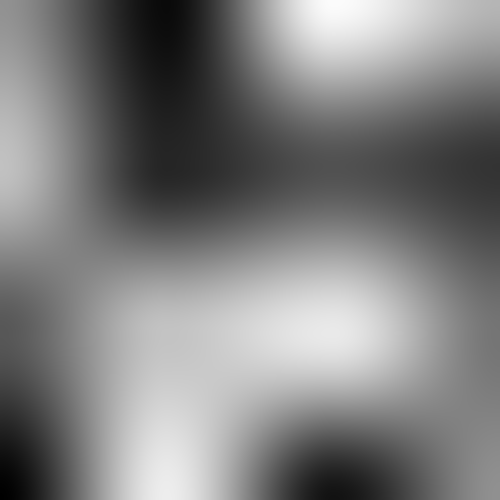 28
Referência: The Book of Shaders  https://thebookofshaders.com/10/
[Speaker Notes: #ifdef GL_ES
precision mediump float;
#endif
uniform vec2 u_resolution;
float random(vec2 st) {
  float val = dot(st.xy,vec2(12.9898,78.233));
  return fract(sin(val)*43758.5453123);
}

float noise (in vec2 st) {
    vec2 i = floor(st);
    vec2 f = fract(st);

    // Quatro cantos da célula
    float u00 = random(i);
    float u10 = random(i + vec2(1.0, 0.0));
    float u01 = random(i + vec2(0.0, 1.0));
    float u11 = random(i + vec2(1.0, 1.0));

    // Hermite
    vec2 u = smoothstep(0.,1.,f);
    
    // Interpolação Bilinear
    float u0 = mix(u00, u10, u.x); 
    float u1 = mix(u01, u11, u.x);
    return mix(u0, u1, u.y);
}

void main() {
    vec2 st = gl_FragCoord.xy/u_resolution.xy;
    vec2 pos = vec2(st*3.0);
    float n = noise(pos);
    gl_FragColor = vec4(vec3(n), 1.0);
}]
Grid dos vetores aleatórios
Vetores aleatórios são gerados por vértice e depois produtos escalares são realizados.
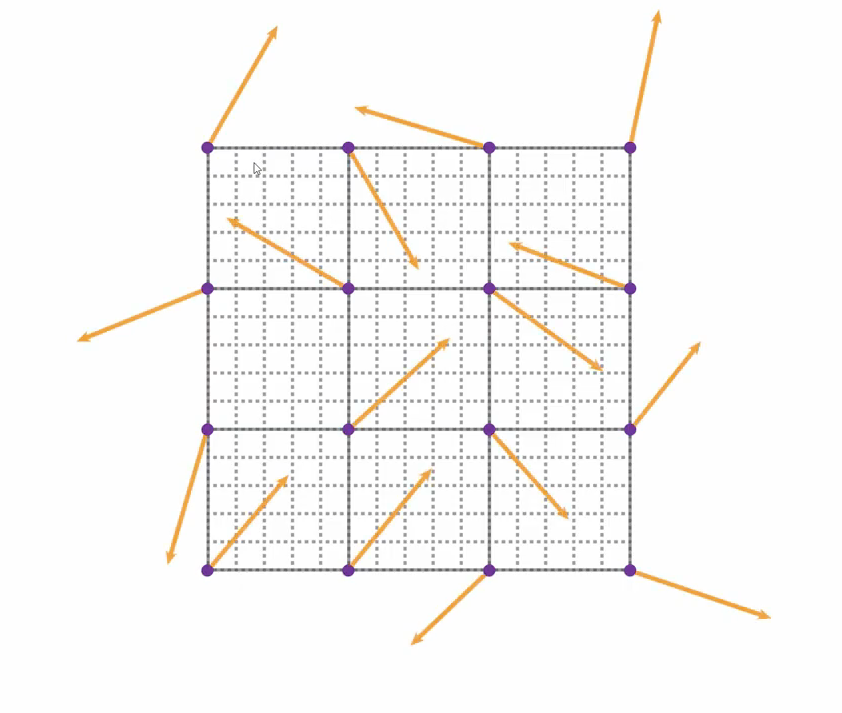 fonte: http://fataho.com/
29
Calculando um valor no grid
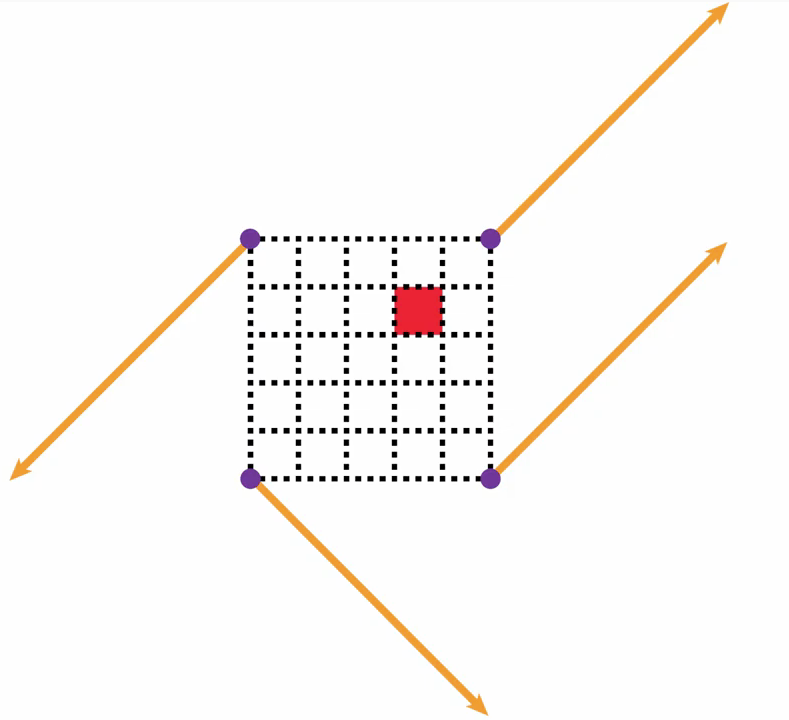 fonte: http://fataho.com/
30
Vetor Distância
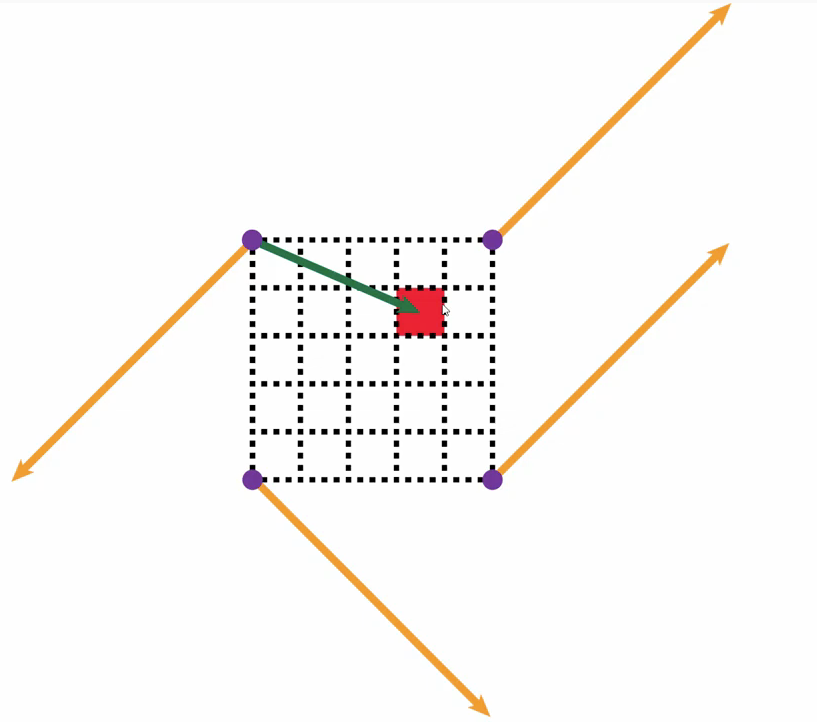 fonte: http://fataho.com/
31
Vetor Distância
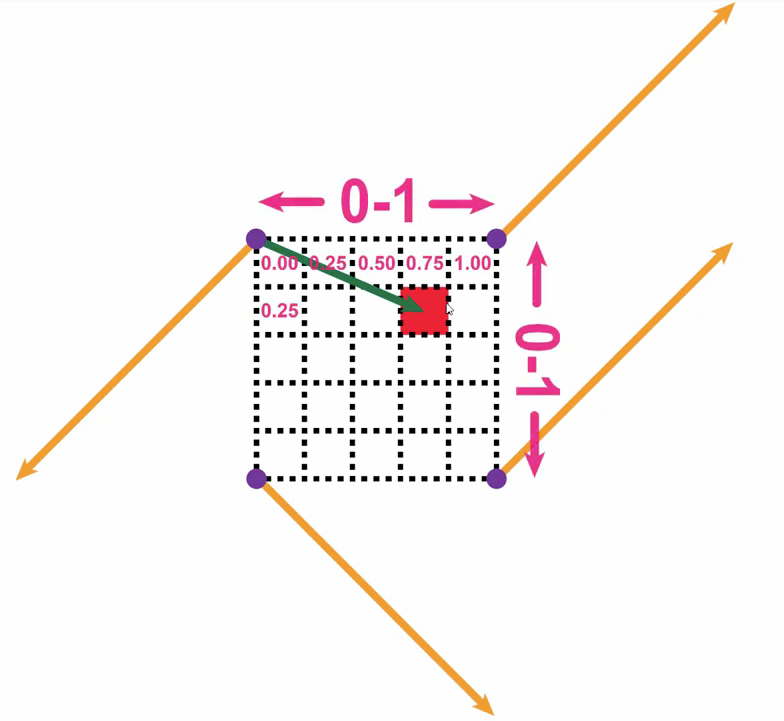 fonte: http://fataho.com/
32
Produtos Escalares dos 4 cantos
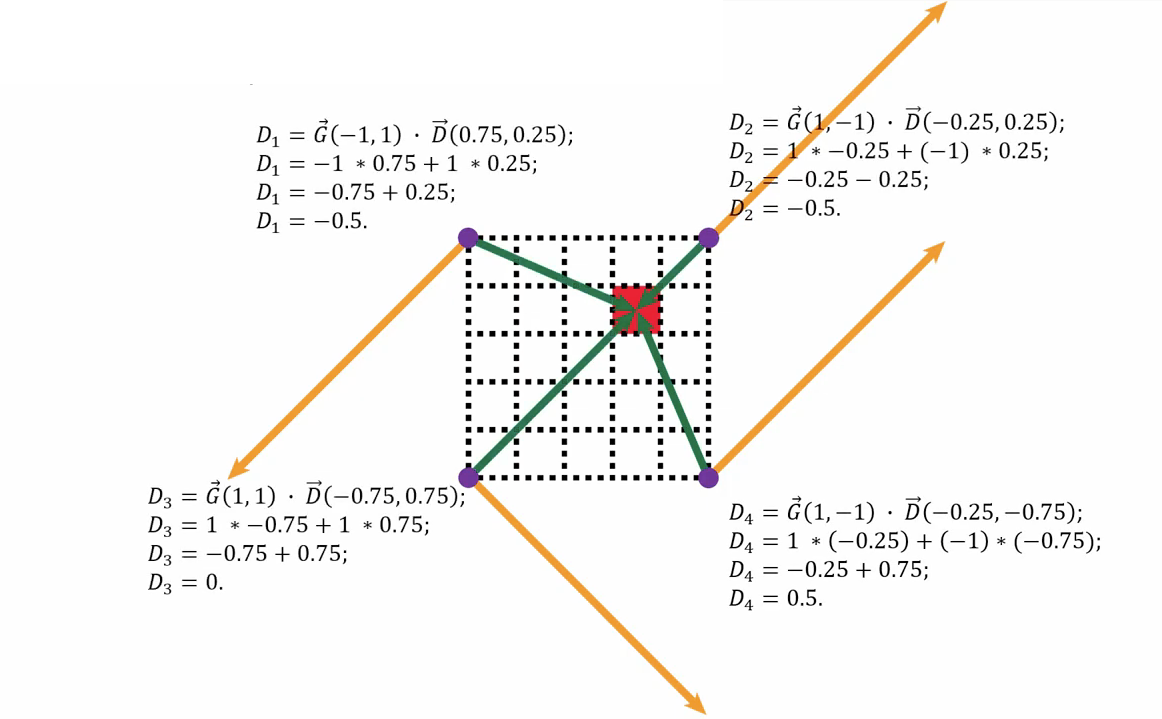 fonte: http://fataho.com/
33
Calculando o valor em GLSL
uniform vec2 u_resolution;
vec2 random2(vec2 st){
  vec2 val = vec2(dot(st,vec2(127.1,311.7)),
  dot(st,vec2(269.5,183.3)) );
  return -1.0 + 2.0*fract(sin(val)*43758.5453123);
}
float noise(vec2 st) {
  vec2 i = floor(st); vec2 f = fract(st);
  // Quatro cantos da célula
  float u00 = dot(random2(i + vec2(0.0,0.0)), f - vec2(0.0,0.0));
  float u10 = dot(random2(i + vec2(1.0,0.0)), f - vec2(1.0,0.0));
  float u01 = dot(random2(i + vec2(0.0,1.0)), f - vec2(0.0,1.0));
  float u11 = dot(random2(i + vec2(1.0,1.0)), f - vec2(1.0,1.0));
  // Hermite
  vec2 u = smoothstep(0.,1.,f);
  // Interpolação Bilinear
  float u0 = mix(u00, u10, u.x); 
  float u1 = mix(u01, u11, u.x);
  return mix(u0, u1, u.y)*.5+.5;
}
void main() {
  vec2 st = gl_FragCoord.xy/u_resolution.xy;
  vec2 pos = vec2(st*3.0);
  float n = noise(pos);
  gl_FragColor = vec4(vec3(n), 1.0);
}
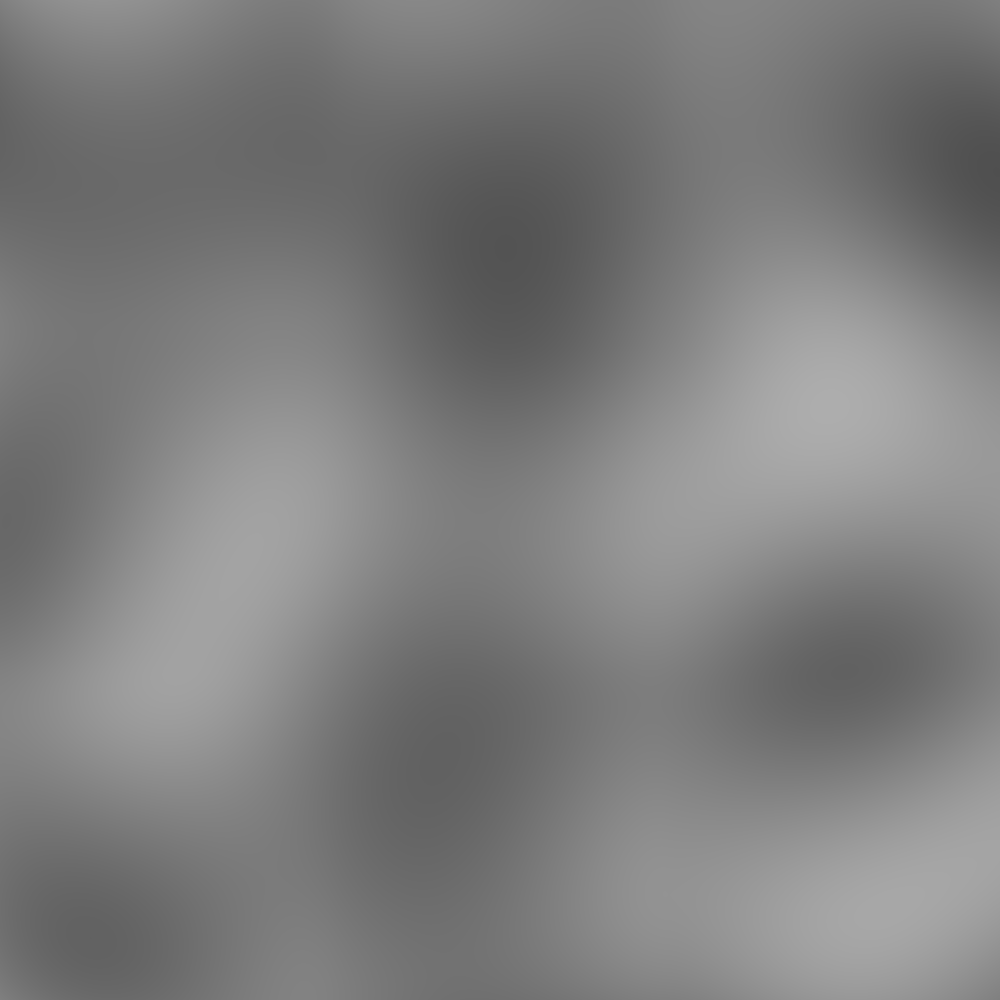 34
Referência: The Book of Shaders  https://thebookofshaders.com/10/
[Speaker Notes: #ifdef GL_ES
precision mediump float;
#endif
uniform vec2 u_resolution;
vec2 random2(vec2 st){
vec2 val = vec2(dot(st,vec2(127.1,311.7)),
dot(st,vec2(269.5,183.3)) );
return -1.0 + 2.0*fract(sin(val)*43758.5453123);
}
float noise(vec2 st) {
vec2 i = floor(st); vec2 f = fract(st);
// Quatro cantos da célula
float u00 = dot(random2(i + vec2(0.0,0.0) ), f - vec2(0.0,0.0));
float u10 = dot(random2(i + vec2(1.0,0.0) ), f - vec2(1.0,0.0));
float u01 = dot(random2(i + vec2(0.0,1.0) ), f - vec2(0.0,1.0));
float u11 = dot(random2(i + vec2(1.0,1.0) ), f - vec2(1.0,1.0));
// Hermite
vec2 u = smoothstep(0.,1.,f);
// Interpolação Bilinear
float u0 = mix(u00, u10, u.x); 
float u1 = mix(u01, u11, u.x);
return mix(u0, u1, u.y)*.5+.5;
}
void main() {
vec2 st = gl_FragCoord.xy/u_resolution.xy;
vec2 pos = vec2(st*3.0);
float n = noise(pos);
gl_FragColor = vec4(vec3(n), 1.0);
}]
Mais Problemas de Interpolação
A equação do Hermite funcionou bem, porém apresenta descontinuidade na sua segunda derivada, dessa forma a equação usada na versão melhorada (improved) é chamada de Fade Function e tem a seguinte formulação:
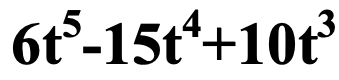 35
Funções
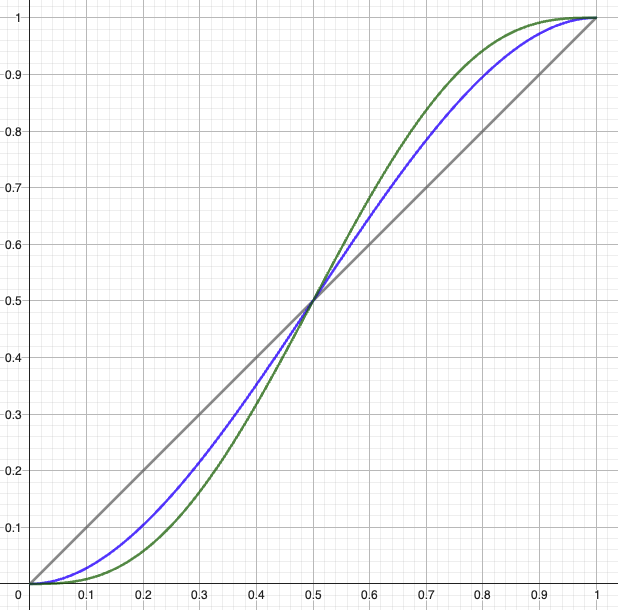 Linear
l(t) = t

Hermite
h(t) = 3t2 - 2t3

Fade
f(t) = 6t5 – 15t4 + 10t3
36
Calculando o valor em GLSL
uniform vec2 u_resolution;
vec2 random2(vec2 st){
  vec2 val = vec2(dot(st,vec2(127.1,311.7)),
  dot(st,vec2(269.5,183.3)) );
  return -1.0 + 2.0*fract(sin(val)*43758.5453123);
}
float noise(vec2 st) {
  vec2 i = floor(st); vec2 f = fract(st);
  // Quatro cantos da célula
  float u00 = dot(random2(i + vec2(0.0,0.0)), f - vec2(0.0,0.0));
  float u10 = dot(random2(i + vec2(1.0,0.0)), f - vec2(1.0,0.0));
  float u01 = dot(random2(i + vec2(0.0,1.0)), f - vec2(0.0,1.0));
  float u11 = dot(random2(i + vec2(1.0,1.0)), f - vec2(1.0,1.0));

  // Equação quíntica (Fase function)
  vec2 u = f*f*f*(f*(f*6.-15.0)+10.0);
  // Interpolação Bilinear
  float u0 = mix(u00, u10, u.x); 
  float u1 = mix(u01, u11, u.x);
  return mix(u0, u1, u.y)*.5+.5;
}
void main() {
  vec2 st = gl_FragCoord.xy/u_resolution.xy;
  vec2 pos = vec2(st*3.0);
  float n = noise(pos);
  gl_FragColor = vec4(vec3(n), 1.0);
}
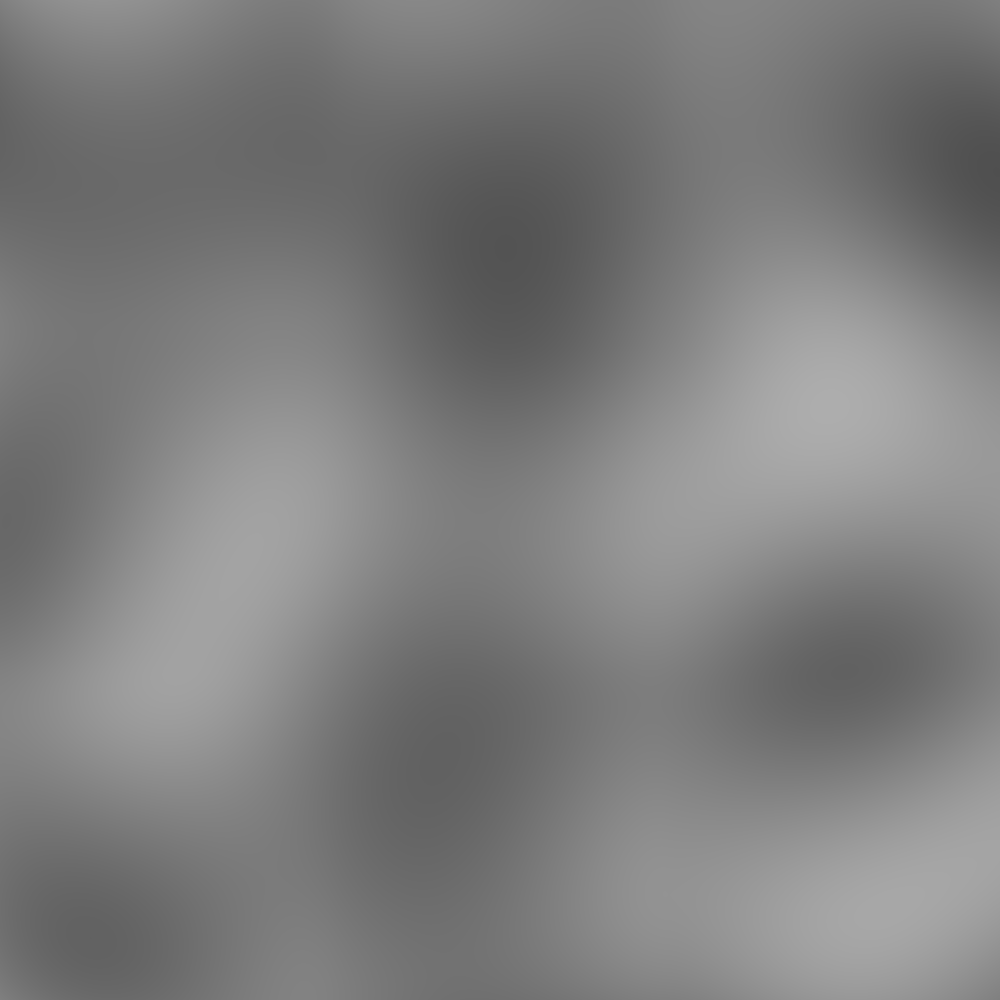 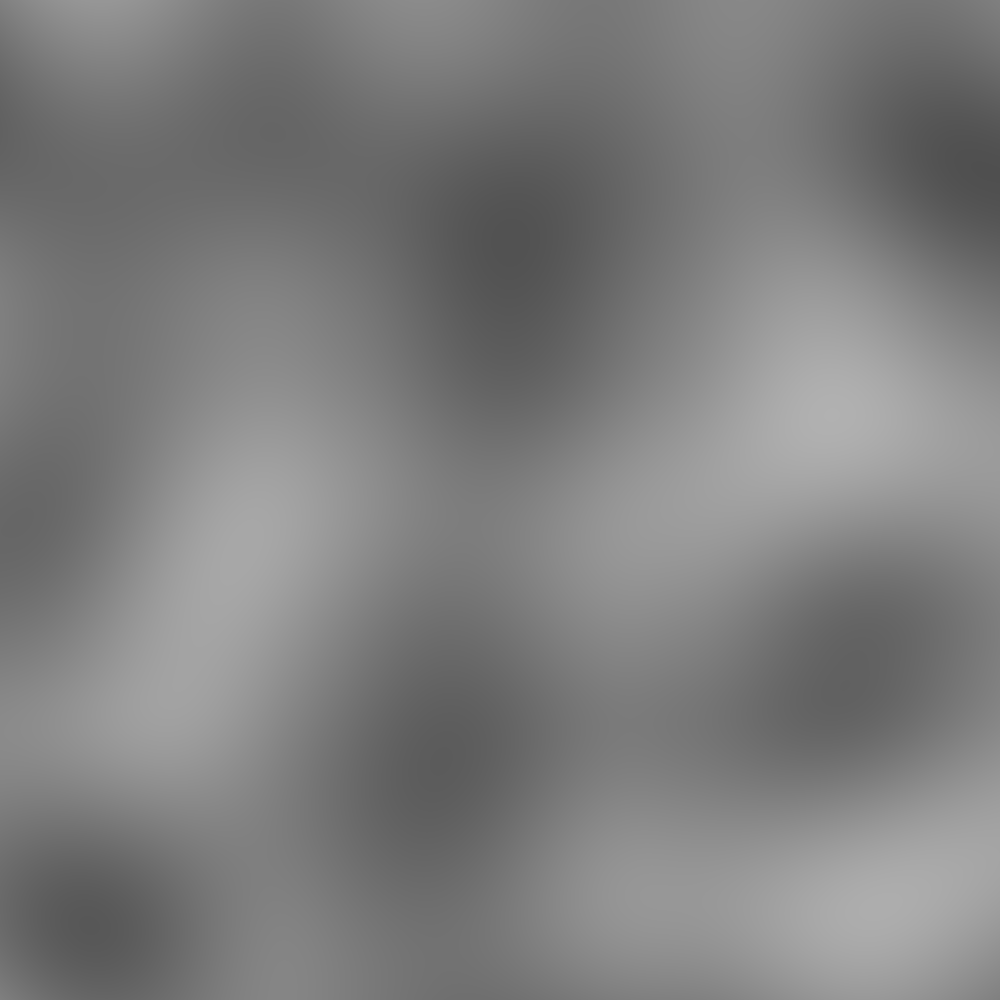 Hermite
Equação quíntica
37
Referência: The Book of Shaders  https://thebookofshaders.com/10/
[Speaker Notes: #ifdef GL_ES
precision mediump float;
#endif

uniform vec2 u_resolution;
vec2 random2(vec2 st){
    vec2 val = vec2(dot(st,vec2(127.1,311.7)),
                    dot(st,vec2(269.5,183.3)) );
    return -1.0 + 2.0*fract(sin(val)*43758.5453123);
}

float noise(vec2 st) {
  vec2 i = floor(st); vec2 f = fract(st);

  // Quatro cantos da célula
  float u00 = dot(random2(i + vec2(0.0,0.0) ), f - vec2(0.0,0.0));
  float u10 = dot(random2(i + vec2(1.0,0.0) ), f - vec2(1.0,0.0));
  float u01 = dot(random2(i + vec2(0.0,1.0) ), f - vec2(0.0,1.0));
  float u11 = dot(random2(i + vec2(1.0,1.0) ), f - vec2(1.0,1.0));

  // Equação quíntica (Fase function)
  vec2 u = f*f*f*(f*(f*6.-15.0)+10.0);

  // Interpolação Bilinear
  float u0 = mix(u00, u10, u.x); 
  float u1 = mix(u01, u11, u.x);
  return mix(u0, u1, u.y)*.5+.5;
}

void main() {
  vec2 st = gl_FragCoord.xy/u_resolution.xy;
  vec2 pos = vec2(st*3.0);
  float n = noise(pos); 
  gl_FragColor = vec4(vec3(n), 1.0);
}]
Número de grids
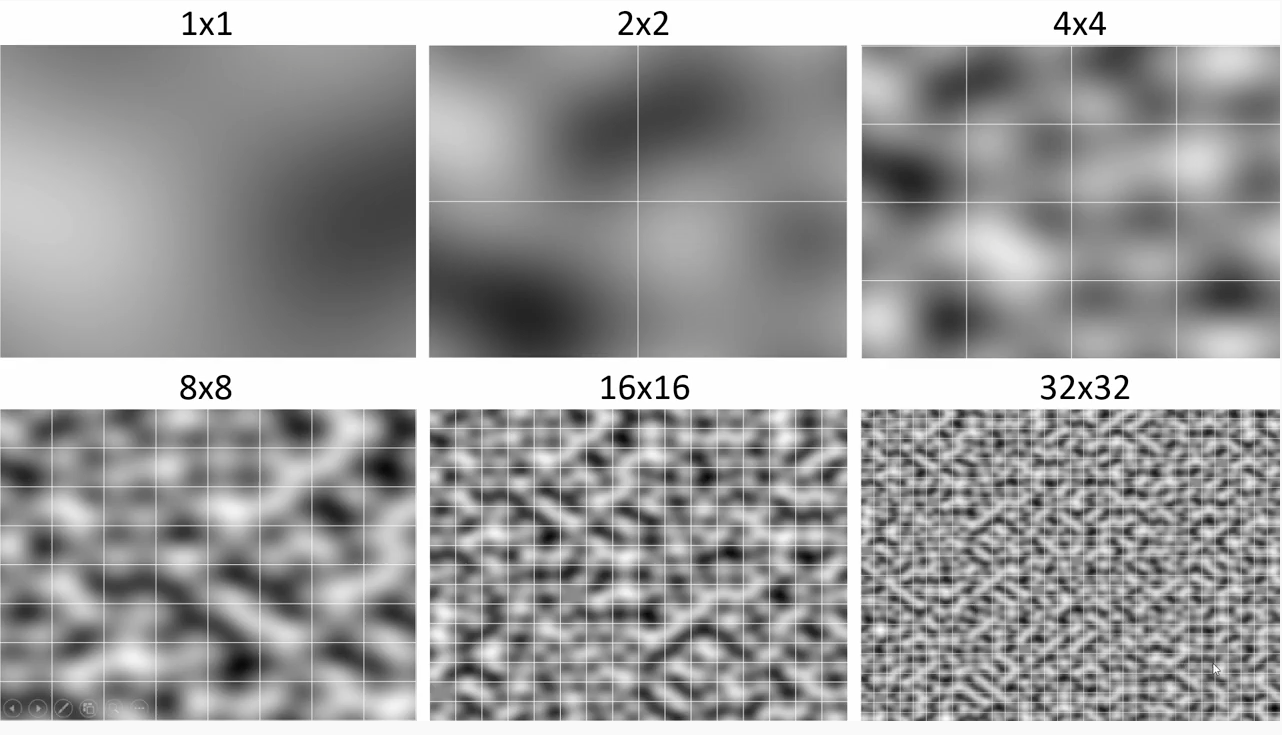 fonte: http://fataho.com/
38
Artigo do Perlin Noise (Improved)
https://mrl.cs.nyu.edu/~perlin/paper445.pdf
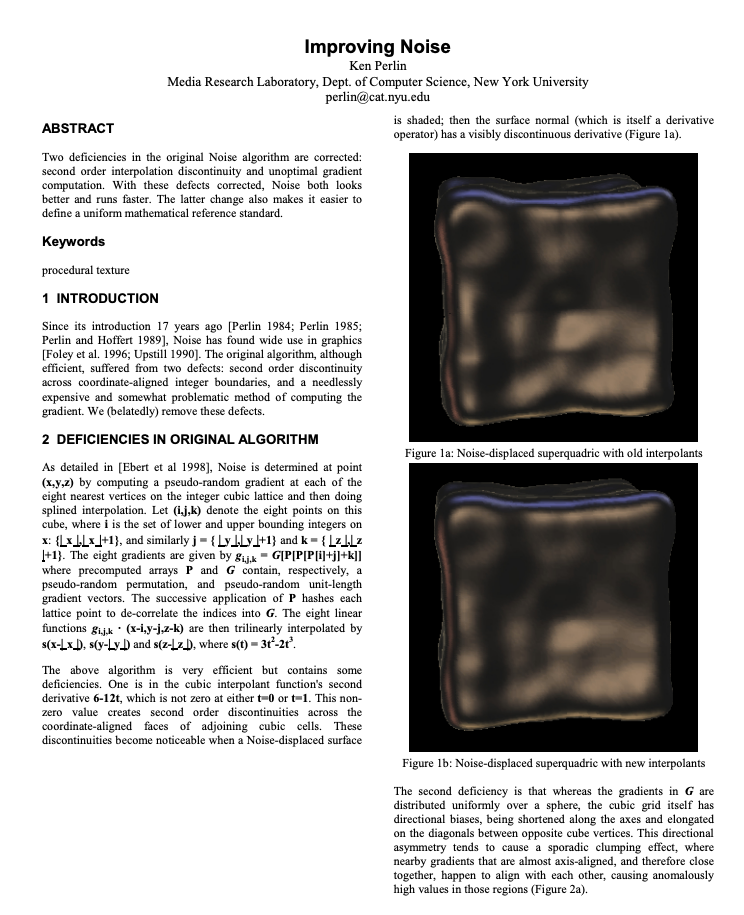 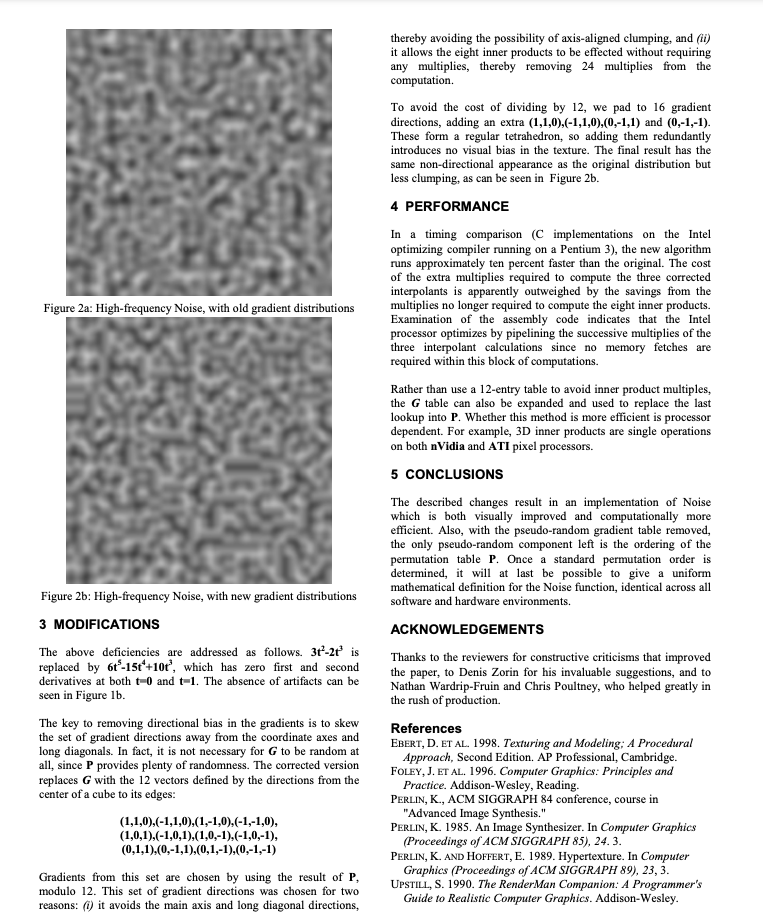 39
Código do Perlin Noise (Improved)
https://cs.nyu.edu/~perlin/noise/
This code implements the algorithm I describe in a corresponding SIGGRAPH 2002 paper.
// JAVA REFERENCE IMPLEMENTATION OF IMPROVED NOISE - COPYRIGHT 2002 KEN PERLIN.

public final class ImprovedNoise {
   static public double noise(double x, double y, double z) {
      int X = (int)Math.floor(x) & 255,                  // FIND UNIT CUBE THAT
          Y = (int)Math.floor(y) & 255,                  // CONTAINS POINT.
          Z = (int)Math.floor(z) & 255;
      x -= Math.floor(x);                                // FIND RELATIVE X,Y,Z
      y -= Math.floor(y);                                // OF POINT IN CUBE.
      z -= Math.floor(z);
      double u = fade(x),                                // COMPUTE FADE CURVES
             v = fade(y),                                // FOR EACH OF X,Y,Z.
             w = fade(z);
      int A = p[X  ]+Y, AA = p[A]+Z, AB = p[A+1]+Z,      // HASH COORDINATES OF
          B = p[X+1]+Y, BA = p[B]+Z, BB = p[B+1]+Z;      // THE 8 CUBE CORNERS,

      return lerp(w, lerp(v, lerp(u, grad(p[AA  ], x  , y  , z   ),  // AND ADD
                                     grad(p[BA  ], x-1, y  , z   )), // BLENDED
                             lerp(u, grad(p[AB  ], x  , y-1, z   ),  // RESULTS
                                     grad(p[BB  ], x-1, y-1, z   ))),// FROM  8
                     lerp(v, lerp(u, grad(p[AA+1], x  , y  , z-1 ),  // CORNERS
                                     grad(p[BA+1], x-1, y  , z-1 )), // OF CUBE
                             lerp(u, grad(p[AB+1], x  , y-1, z-1 ),
                                     grad(p[BB+1], x-1, y-1, z-1 ))));
   }
   static double fade(double t) { return t * t * t * (t * (t * 6 - 15) + 10); }
   static double lerp(double t, double a, double b) { return a + t * (b - a); }
   static double grad(int hash, double x, double y, double z) {
      int h = hash & 15;                      // CONVERT LO 4 BITS OF HASH CODE
      double u = h<8 ? x : y,                 // INTO 12 GRADIENT DIRECTIONS.
             v = h<4 ? y : h==12||h==14 ? x : z;
      return ((h&1) == 0 ? u : -u) + ((h&2) == 0 ? v : -v);
   }
   static final int p[] = new int[512], permutation[] = { 151,160,137,91,90,15,
   131,13,201,95,96,53,194,233,7,225,140,36,103,30,69,142,8,99,37,240,21,10,23,
   190, 6,148,247,120,234,75,0,26,197,62,94,252,219,203,117,35,11,32,57,177,33,
   88,237,149,56,87,174,20,125,136,171,168, 68,175,74,165,71,134,139,48,27,166,
   77,146,158,231,83,111,229,122,60,211,133,230,220,105,92,41,55,46,245,40,244,
   102,143,54, 65,25,63,161, 1,216,80,73,209,76,132,187,208, 89,18,169,200,196,
   135,130,116,188,159,86,164,100,109,198,173,186, 3,64,52,217,226,250,124,123,
   5,202,38,147,118,126,255,82,85,212,207,206,59,227,47,16,58,17,182,189,28,42,
   223,183,170,213,119,248,152, 2,44,154,163, 70,221,153,101,155,167, 43,172,9,
   129,22,39,253, 19,98,108,110,79,113,224,232,178,185, 112,104,218,246,97,228,
   251,34,242,193,238,210,144,12,191,179,162,241, 81,51,145,235,249,14,239,107,
   49,192,214, 31,181,199,106,157,184, 84,204,176,115,121,50,45,127, 4,150,254,
   138,236,205,93,222,114,67,29,24,72,243,141,128,195,78,66,215,61,156,180
   };
   static { for (int i=0; i < 256 ; i++) p[256+i] = p[i] = permutation[i]; }
}
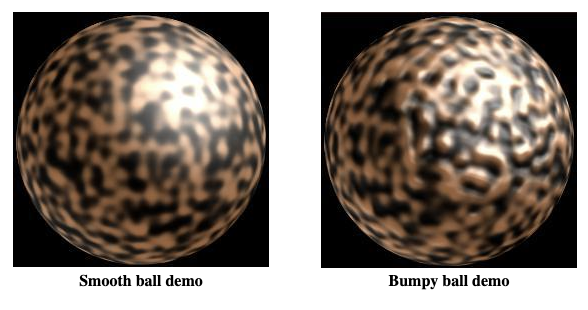 40
Vetores Gradiente 2D
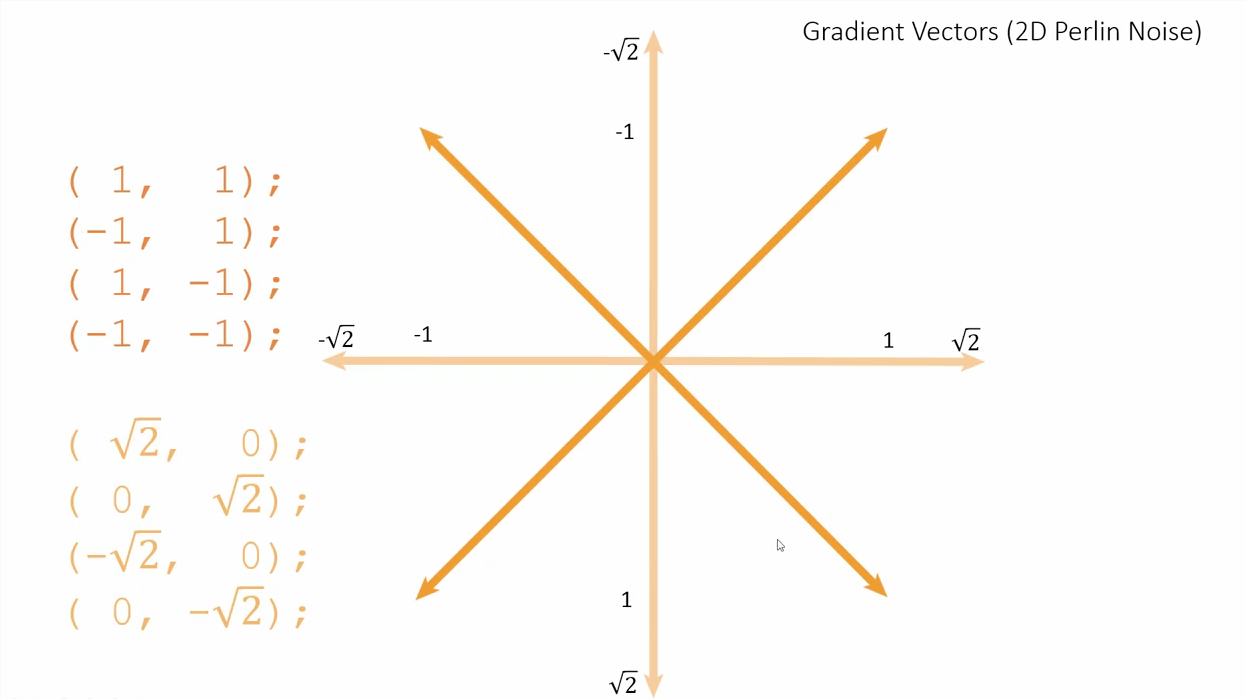 fonte: http://fataho.com/
41
Vetores Gradiente 3D
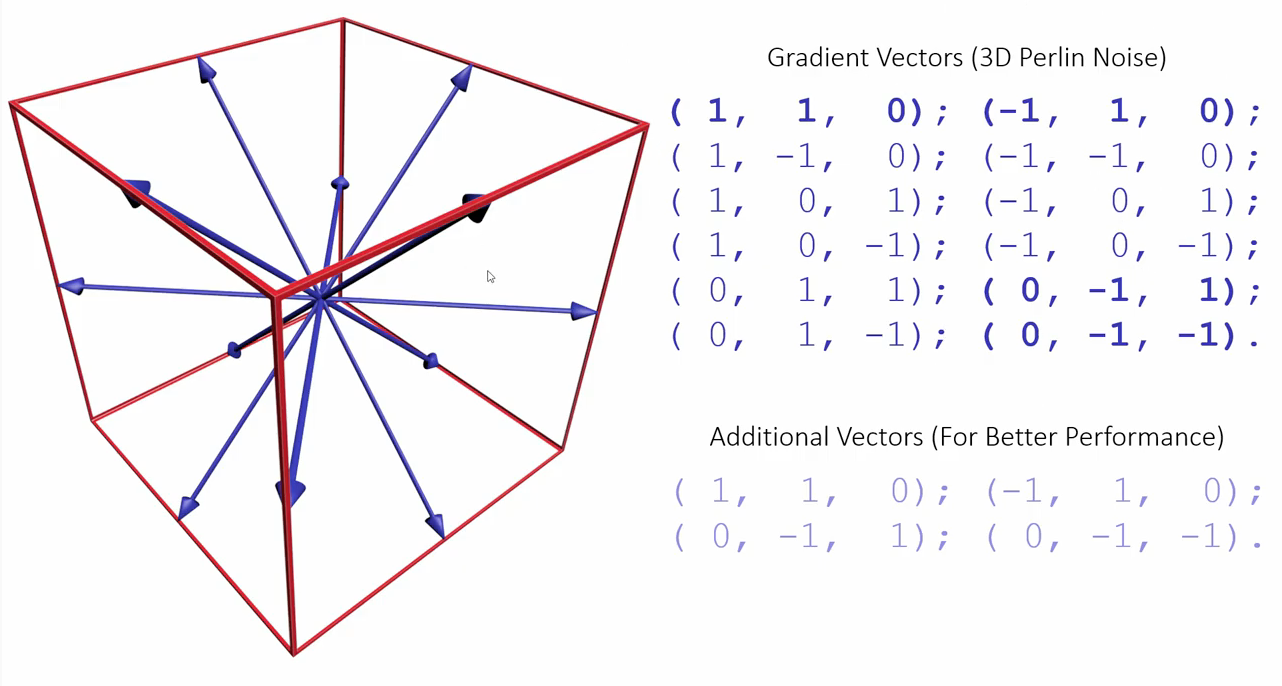 fonte: http://fataho.com/
42
Interpolação Trilinear
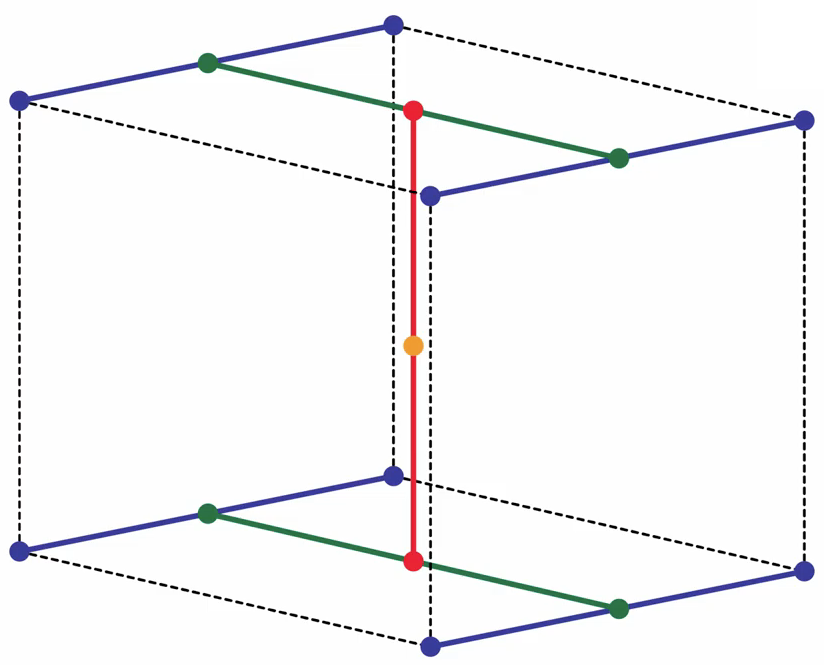 fonte: http://fataho.com/
43
Exemplo no Shadertoy
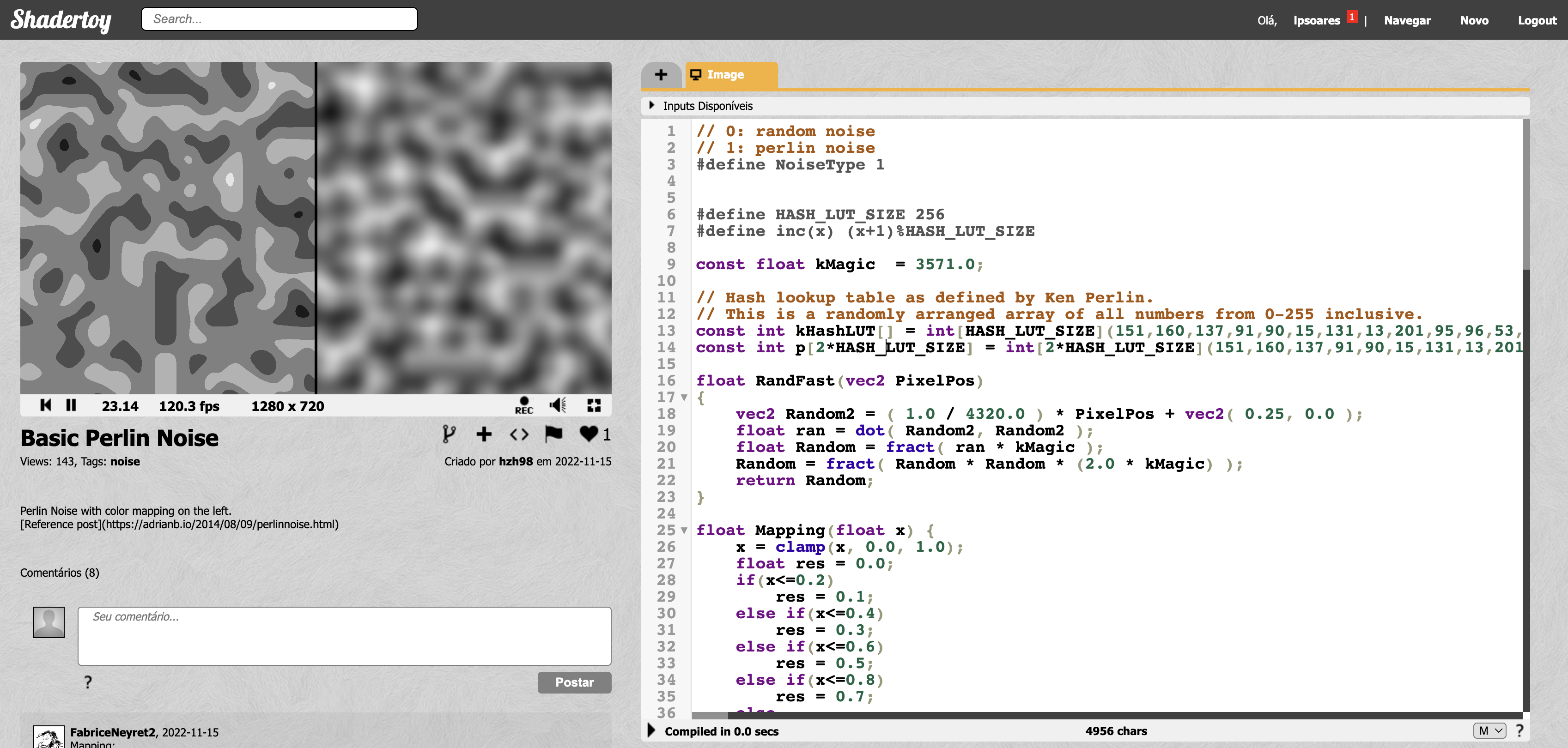 https://www.shadertoy.com/view/NlKBzm
44
[Speaker Notes: // 0: random noise
// 1: perlin noise
#define NoiseType 1


#define HASH_LUT_SIZE 256
#define inc(x) (x+1)%HASH_LUT_SIZE

const float kMagic  = 3571.0;

// Hash lookup table as defined by Ken Perlin.
// This is a randomly arranged array of all numbers from 0-255 inclusive.
const int kHashLUT[] = int[HASH_LUT_SIZE](151,160,137,91,90,15,131,13,201,95,96,53,194,233,7,225,140,36,103,30,69,142,8,99,37,240,21,10,23,190, 6,148,247,120,234,75,0,26,197,62,94,252,219,203,117,35,11,32,57,177,33,88,237,149,56,87,174,20,125,136,171,168, 68,175,74,165,71,134,139,48,27,166,77,146,158,231,83,111,229,122,60,211,133,230,220,105,92,41,55,46,245,40,244,102,143,54, 65,25,63,161, 1,216,80,73,209,76,132,187,208, 89,18,169,200,196,135,130,116,188,159,86,164,100,109,198,173,186, 3,64,52,217,226,250,124,123,5,202,38,147,118,126,255,82,85,212,207,206,59,227,47,16,58,17,182,189,28,42,223,183,170,213,119,248,152, 2,44,154,163, 70,221,153,101,155,167, 43,172,9,129,22,39,253, 19,98,108,110,79,113,224,232,178,185, 112,104,218,246,97,228,251,34,242,193,238,210,144,12,191,179,162,241, 81,51,145,235,249,14,239,107,49,192,214, 31,181,199,106,157,184, 84,204,176,115,121,50,45,127, 4,150,254,138,236,205,93,222,114,67,29,24,72,243,141,128,195,78,66,215,61,156,180); 
const int p[2*HASH_LUT_SIZE] = int[2*HASH_LUT_SIZE](151,160,137,91,90,15,131,13,201,95,96,53,194,233,7,225,140,36,103,30,69,142,8,99,37,240,21,10,23,190, 6,148,247,120,234,75,0,26,197,62,94,252,219,203,117,35,11,32,57,177,33,88,237,149,56,87,174,20,125,136,171,168, 68,175,74,165,71,134,139,48,27,166,77,146,158,231,83,111,229,122,60,211,133,230,220,105,92,41,55,46,245,40,244,102,143,54, 65,25,63,161, 1,216,80,73,209,76,132,187,208, 89,18,169,200,196,135,130,116,188,159,86,164,100,109,198,173,186, 3,64,52,217,226,250,124,123,5,202,38,147,118,126,255,82,85,212,207,206,59,227,47,16,58,17,182,189,28,42,223,183,170,213,119,248,152, 2,44,154,163, 70,221,153,101,155,167, 43,172,9,129,22,39,253, 19,98,108,110,79,113,224,232,178,185, 112,104,218,246,97,228,251,34,242,193,238,210,144,12,191,179,162,241, 81,51,145,235,249,14,239,107,49,192,214, 31,181,199,106,157,184, 84,204,176,115,121,50,45,127, 4,150,254,138,236,205,93,222,114,67,29,24,72,243,141,128,195,78,66,215,61,156,180,151,160,137,91,90,15,131,13,201,95,96,53,194,233,7,225,140,36,103,30,69,142,8,99,37,240,21,10,23,190, 6,148,247,120,234,75,0,26,197,62,94,252,219,203,117,35,11,32,57,177,33,88,237,149,56,87,174,20,125,136,171,168, 68,175,74,165,71,134,139,48,27,166,77,146,158,231,83,111,229,122,60,211,133,230,220,105,92,41,55,46,245,40,244,102,143,54, 65,25,63,161, 1,216,80,73,209,76,132,187,208, 89,18,169,200,196,135,130,116,188,159,86,164,100,109,198,173,186, 3,64,52,217,226,250,124,123,5,202,38,147,118,126,255,82,85,212,207,206,59,227,47,16,58,17,182,189,28,42,223,183,170,213,119,248,152, 2,44,154,163, 70,221,153,101,155,167, 43,172,9,129,22,39,253, 19,98,108,110,79,113,224,232,178,185, 112,104,218,246,97,228,251,34,242,193,238,210,144,12,191,179,162,241, 81,51,145,235,249,14,239,107,49,192,214, 31,181,199,106,157,184, 84,204,176,115,121,50,45,127, 4,150,254,138,236,205,93,222,114,67,29,24,72,243,141,128,195,78,66,215,61,156,180); 

float RandFast(vec2 PixelPos)
{
	vec2 Random2 = ( 1.0 / 4320.0 ) * PixelPos + vec2( 0.25, 0.0 );
    float ran = dot( Random2, Random2 );
	float Random = fract( ran * kMagic );
	Random = fract( Random * Random * (2.0 * kMagic) );
	return Random;
}

float Mapping(float x) {
    x = clamp(x, 0.0, 1.0);
    float res = 0.0;
    if(x<=0.2)
        res = 0.1;
    else if(x<=0.4)
        res = 0.3;
    else if(x<=0.6)
        res = 0.5;
    else if(x<=0.8)
        res = 0.7;
    else
        res = 0.9;
    return res;
}

float FadeSmooth(float x) {
    float t = clamp(x, 0.0, 1.0);
    float t_2 = t * t;
    float res = t_2 * t * (6.0*t_2 - 15.0*t + 10.0);
    return res;
}

vec2 RandomVector2D() {
    return vec2(0.0, 0.0);
}

// pick a random vector
float Grad(int hash, float x, float y, float z) {
    int h = hash & 15;                                    
    float u = h < 8 /* 0b1000 */ ? x : y;                
    
    float v;                                             
    
    if(h < 4 /* 0b0100 */)                               
        v = y;
    else if(h == 12 /* 0b1100 */ || h == 14 /* 0b1110*/) 
        v = x;
    else                                                 
        v = z;
    
    return ((h&1) == 0 ? u : -u)+((h&2) == 0 ? v : -v); 
}

float PerliNoise3D(float x, float y, float z) {
    float repeat = 0.0;
    if(repeat > 0.0) {
        x = mod(x, repeat);
        y = mod(y, repeat);
        z = mod(z, repeat);
    }
    
    int xi = int(x) & 255;                           
    int yi = int(y) & 255;                              
    int zi = int(z) & 255;                           
    float xf = fract(x);
    float yf = fract(y);
    float zf = fract(z);
    
    float u = FadeSmooth(xf);
    float v = FadeSmooth(yf);
    float w = FadeSmooth(zf);
    
    int aaa, aba, aab, abb, baa, bba, bab, bbb;
    aaa = p[p[p[    xi ]+    yi ]+    zi ];
    aba = p[p[p[    xi ]+inc(yi)]+    zi ];
    aab = p[p[p[    xi ]+    yi ]+inc(zi)];
    abb = p[p[p[    xi ]+inc(yi)]+inc(zi)];
    baa = p[p[p[inc(xi)]+    yi ]+    zi ];
    bba = p[p[p[inc(xi)]+inc(yi)]+    zi ];
    bab = p[p[p[inc(xi)]+    yi ]+inc(zi)];
    bbb = p[p[p[inc(xi)]+inc(yi)]+inc(zi)];
   
    float x1, x2, y1, y2;
    x1 = mix(Grad(aaa, xf, yf, zf), Grad(baa, xf-1.0, yf, zf), u);                                     
    x2 = mix(Grad(aba, xf, yf-1.0, zf), Grad(bba, xf-1.0, yf-1.0, zf), u);
    y1 = mix(x1, x2, v);

    x1 = mix(Grad(aab, xf, yf, zf-1.0), Grad(bab, xf-1.0, yf, zf-1.0), u);
    x2 = mix(Grad(abb, xf, yf-1.0, zf-1.0), Grad(bbb, xf-1.0, yf-1.0, zf-1.0), u);
    y2 = mix (x1, x2, v);
    
    return (mix(y1, y2, w)+1.0)/2.0; 
}

void mainImage( out vec4 fragColor, in vec2 fragCoord )
{
    vec2 uv = fragCoord / iResolution.y;     // keep the original aspect ratio
    // vec2 uv = fragCoord / iResolution.xy; // normalize uv to [0,1] but distort the original image

    vec2 noise_uv = uv + vec2(iTime) * 0.1;
    
    float res = PerliNoise3D(10.0*noise_uv.x, 10.0*noise_uv.y, 0.0); 
    
    if(NoiseType==0) {
        res = RandFast(fragCoord);
    }
    else if(NoiseType==1) {
        if(uv.x * iResolution.y < (0.5-0.002)*iResolution.x) {
            res = Mapping(res);
        }
        else if(uv.x * iResolution.y > (0.5+0.002)*iResolution.x) {
        // do nothing
            ;
        }
        else{
            res = 0.0;
        }
    }
    else {
        // seperator
        res = 0.0;
    }

    fragColor = vec4(vec3(res), 1.0);
}]
Teste no Ray Tracer
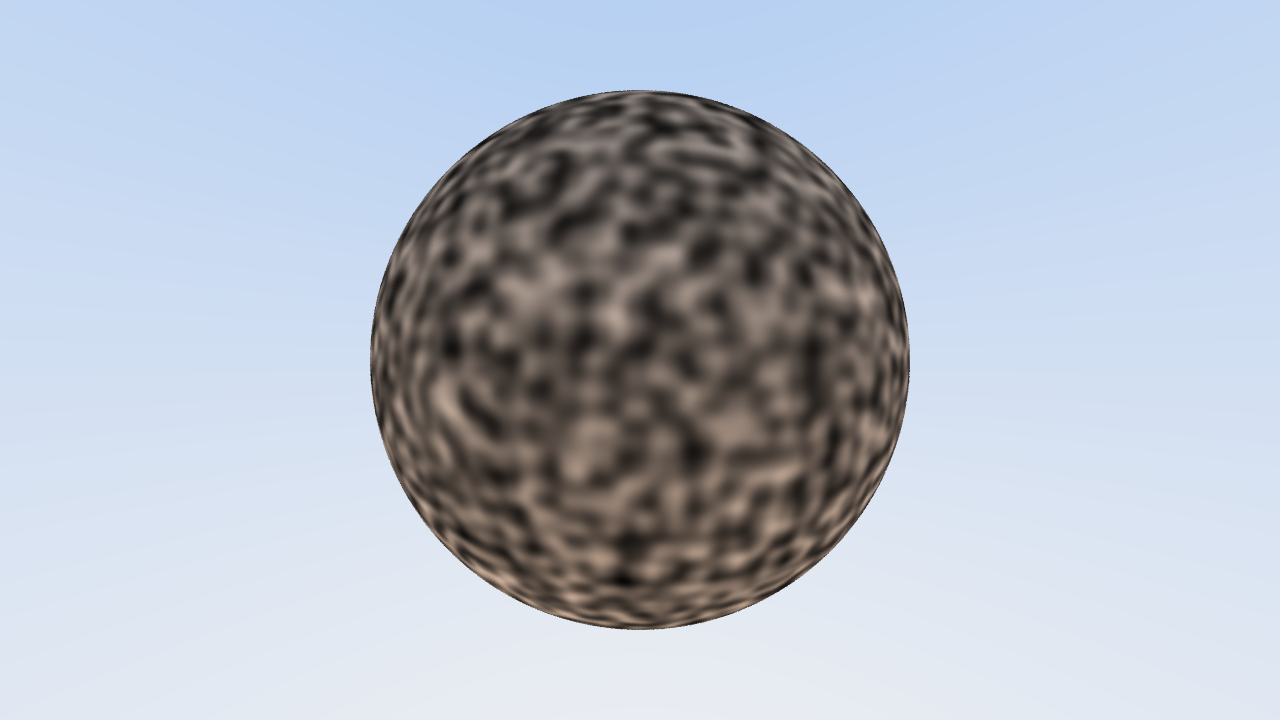 45
[Speaker Notes: https://www.shadertoy.com/view/DlKGDd]
Combinando padrões (Turbulência)
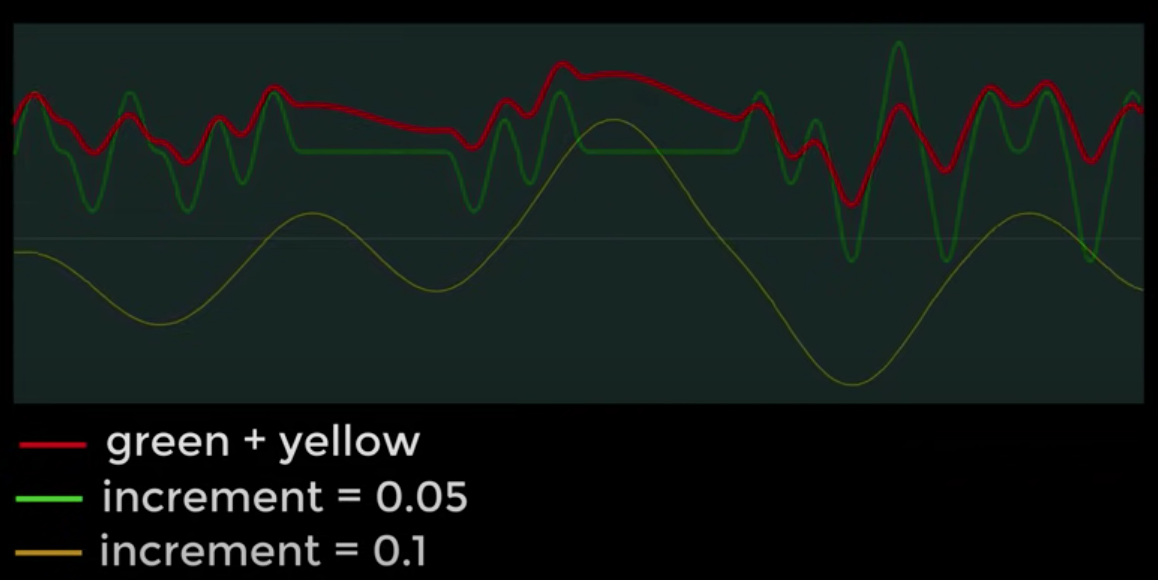 fonte: https://www.youtube.com/watch?v=H6FhG9VKhJg
46
Ruído Procedural em 3D + Modelagem de Sólidos
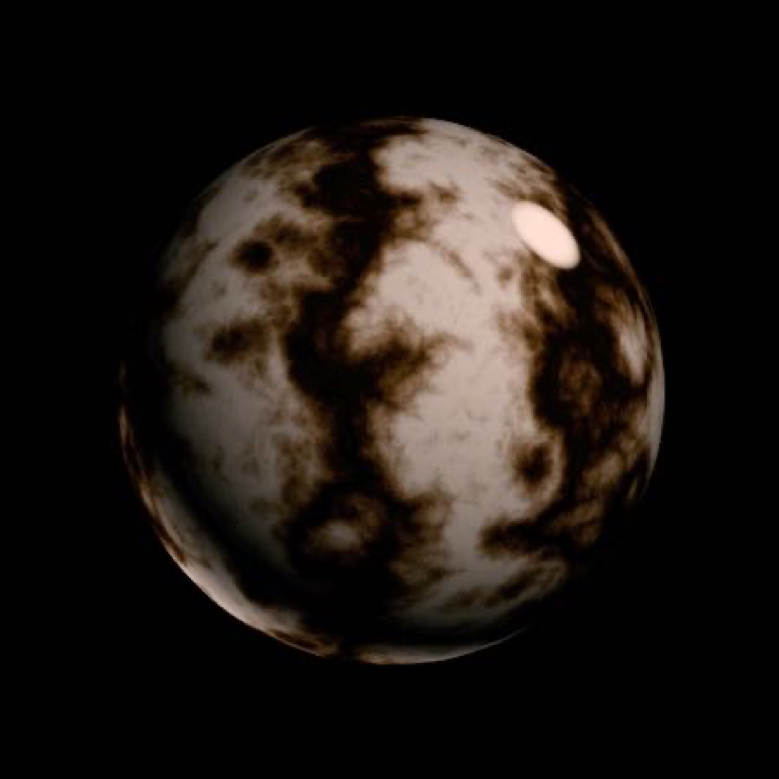 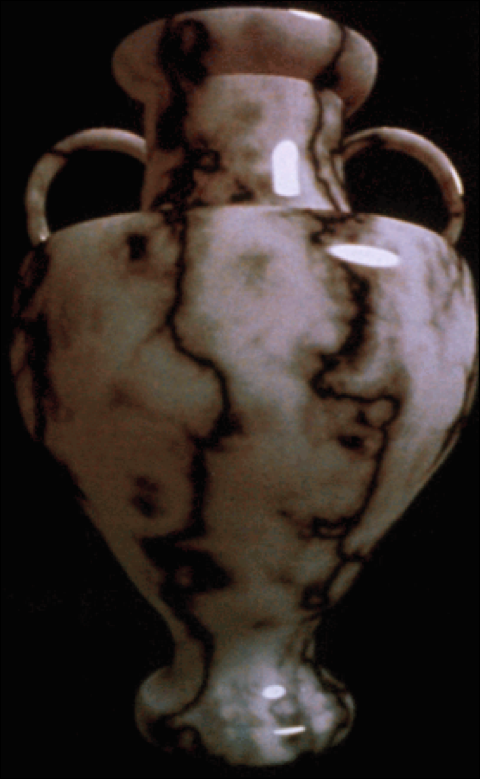 Perlin noise, Ken Perlin
47
Teste de Turbulência no Ray Tracer
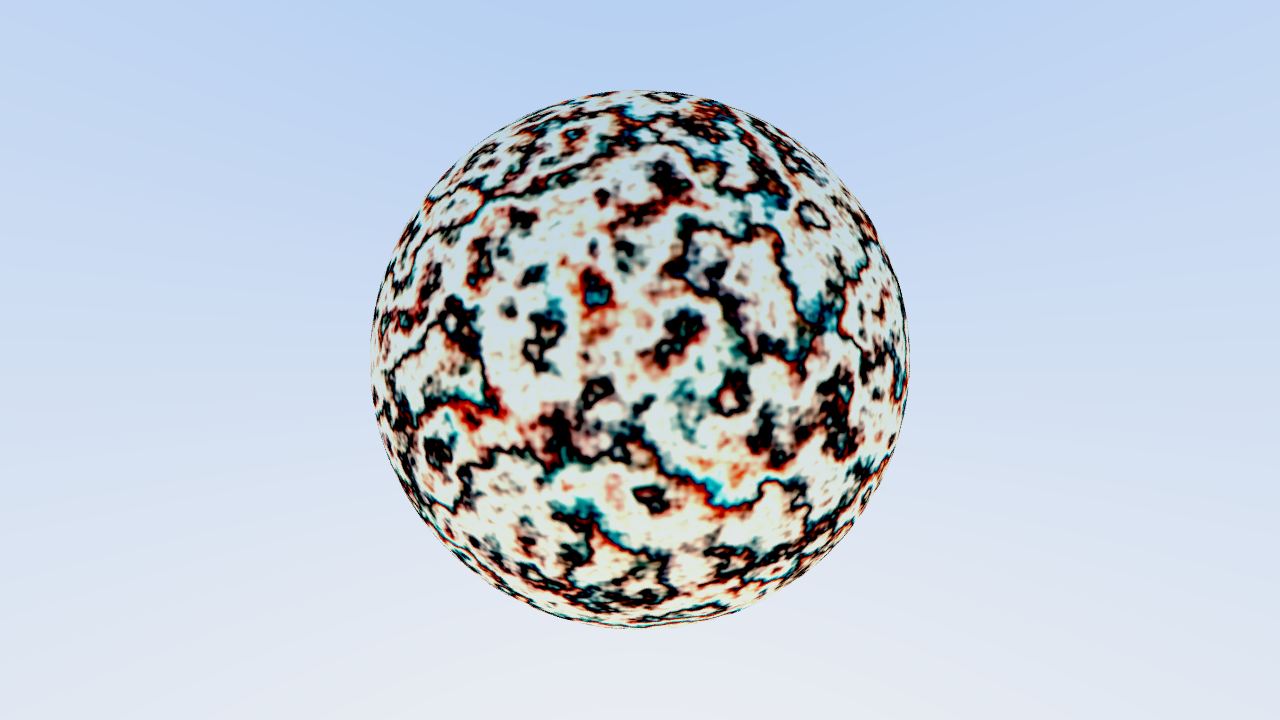 48
[Speaker Notes: https://www.shadertoy.com/view/DlKGDd]
Próxima parte do projeto
A próxima parte do projeto tem um viés artístico.

Você deverá criar uma textura 2D/3D, baseado em algum algoritmo do Perlin Noise.
49
Live coding ruido em blocos
https://www.shadertoy.com/view/4XXfW8
50
Computação Gráfica
Luciano Soares
<lpsoares@insper.edu.br>

Fabio Orfali
<fabioO1@insper.edu.br>